Majority
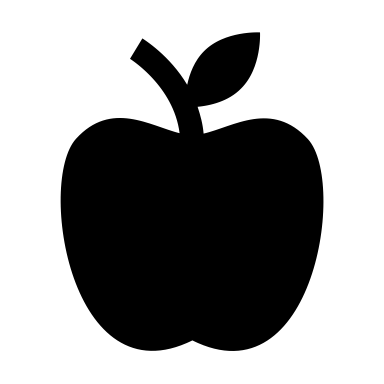 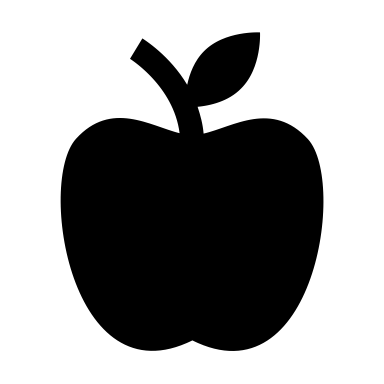 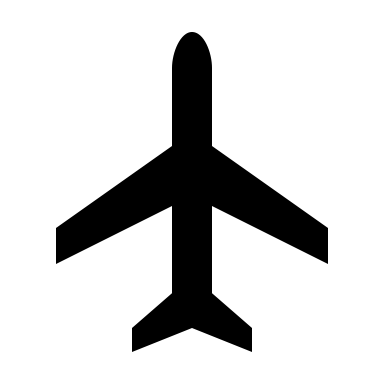 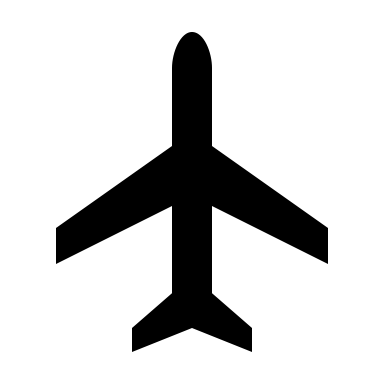 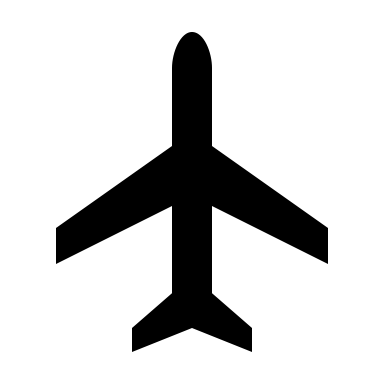 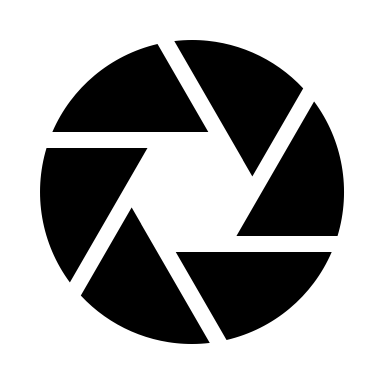 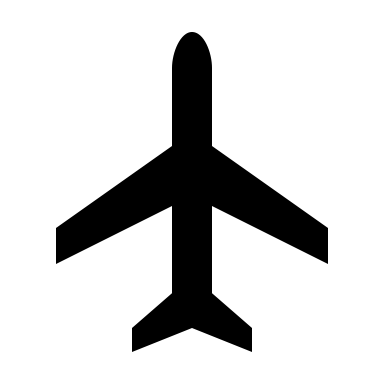 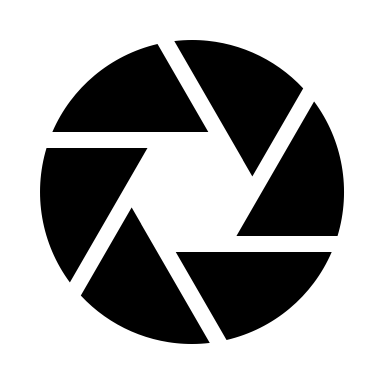 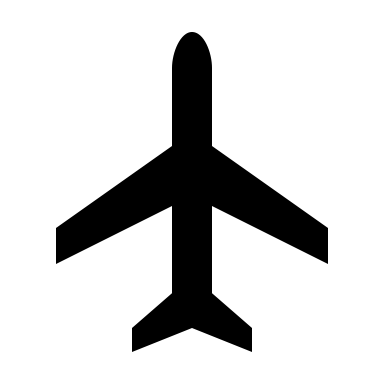 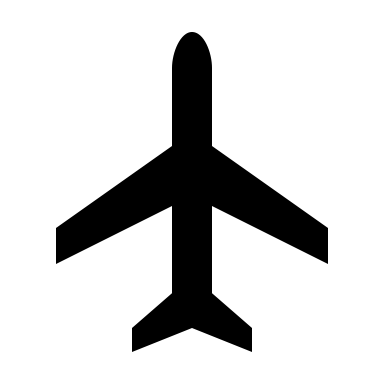 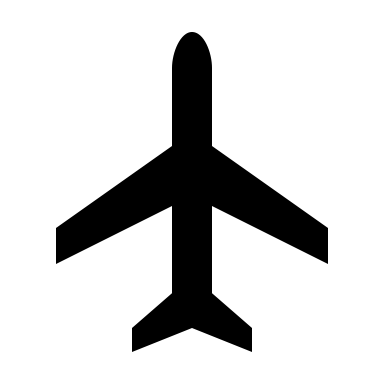 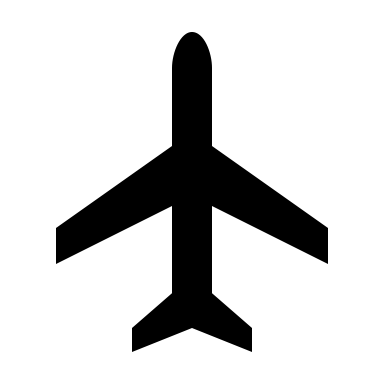 You are given an array that contains some objects.
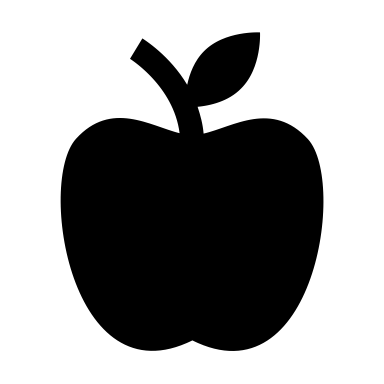 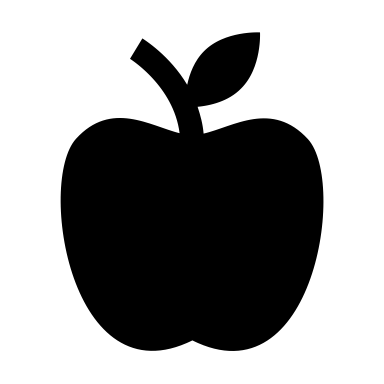 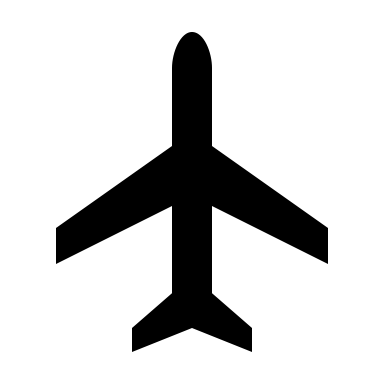 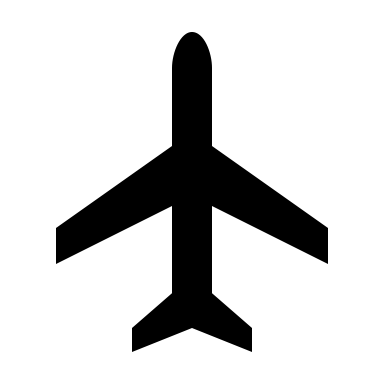 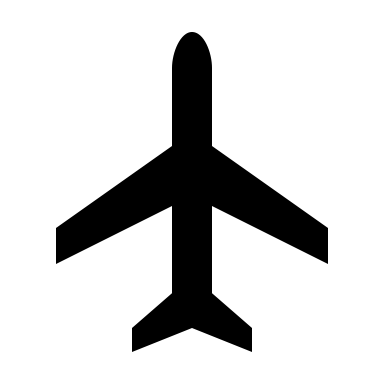 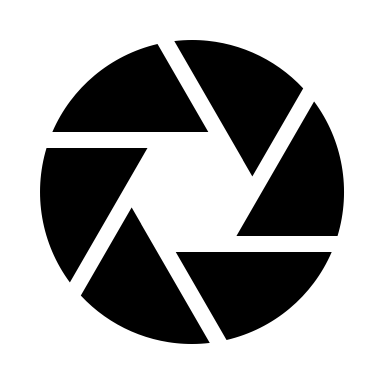 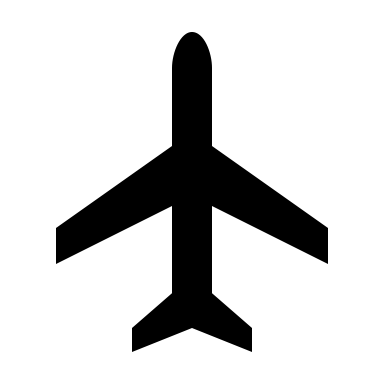 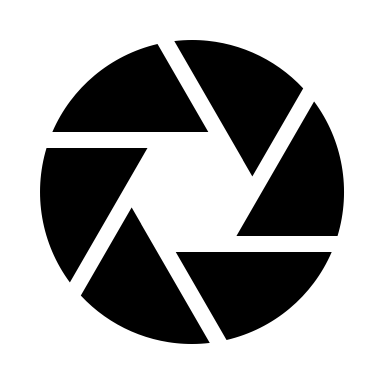 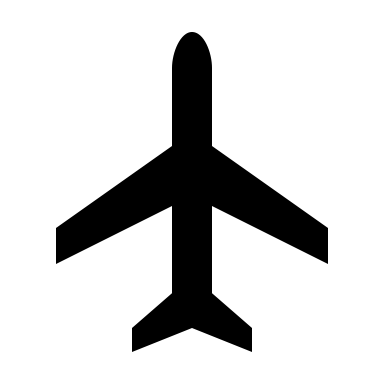 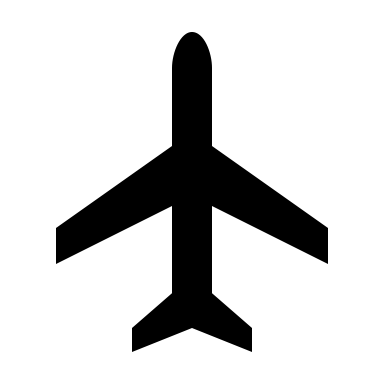 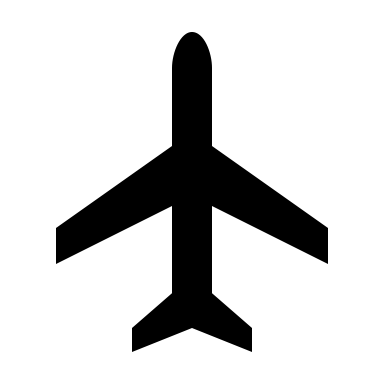 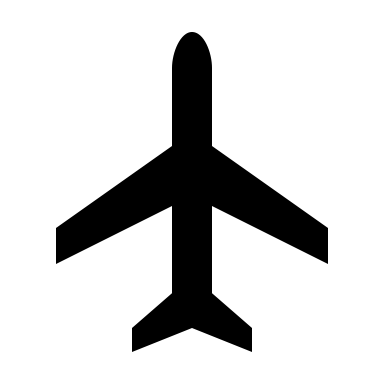 You also have access to a function equal which is defined as follows
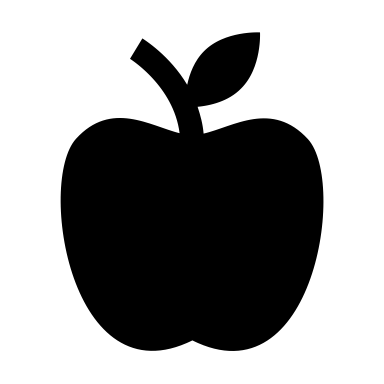 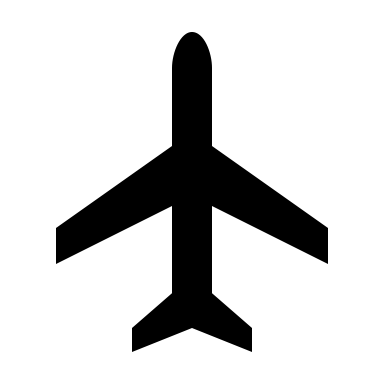 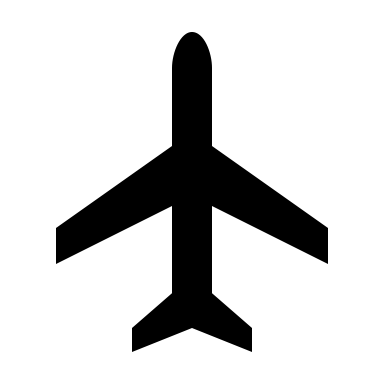 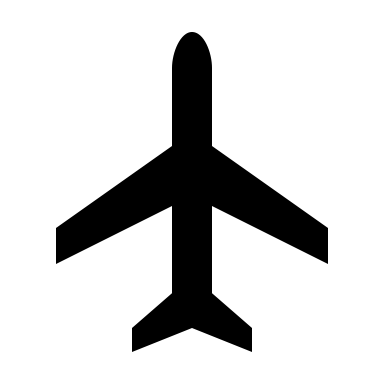 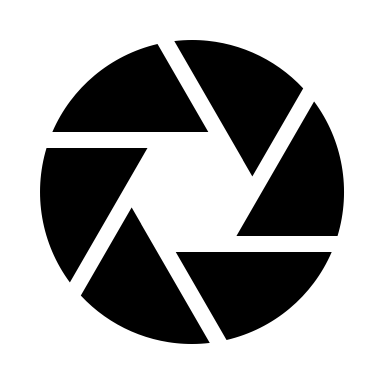 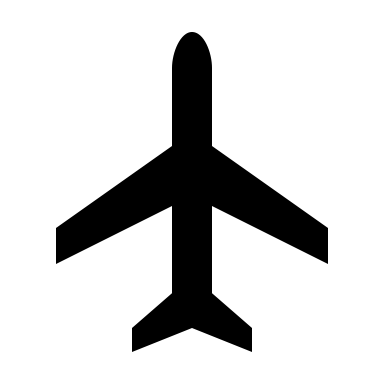 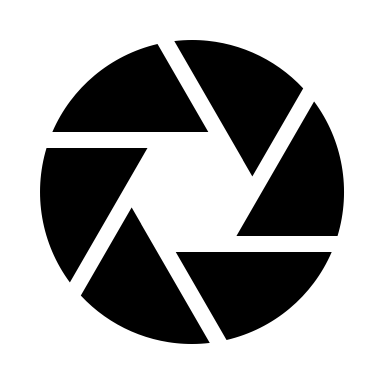 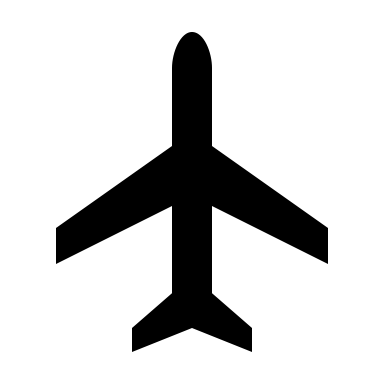 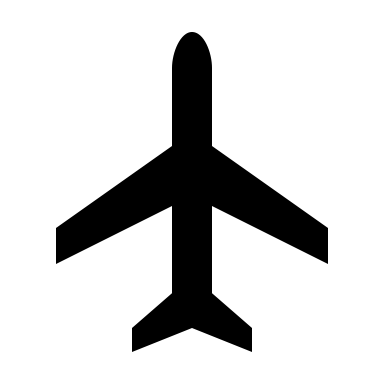 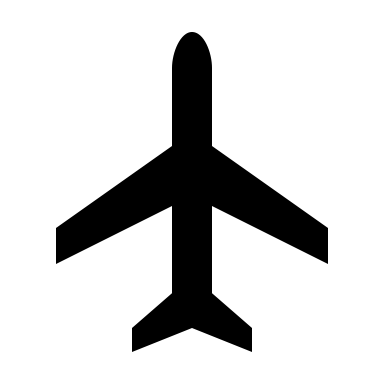 )
(
= 0
,
equal
You also have access to a function equal which is defined as follows
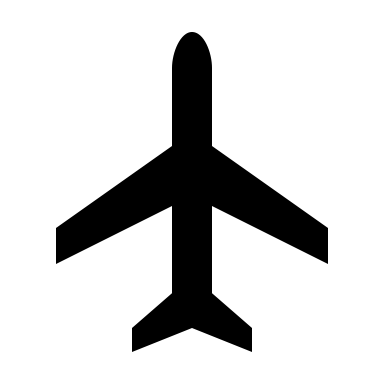 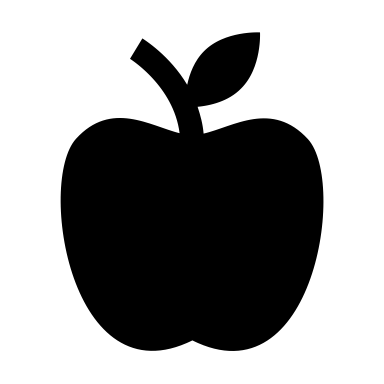 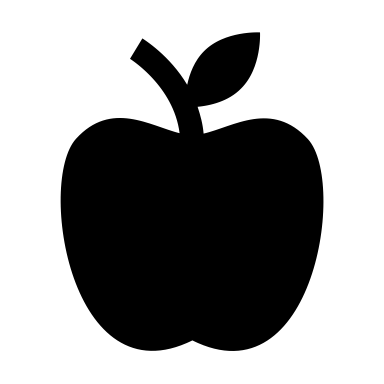 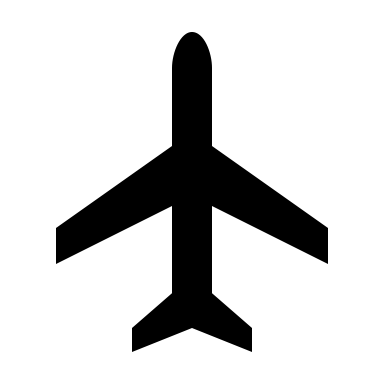 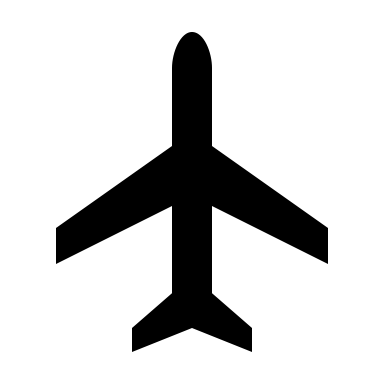 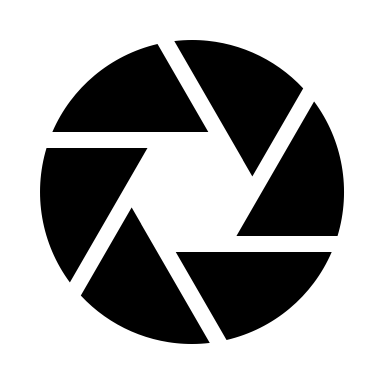 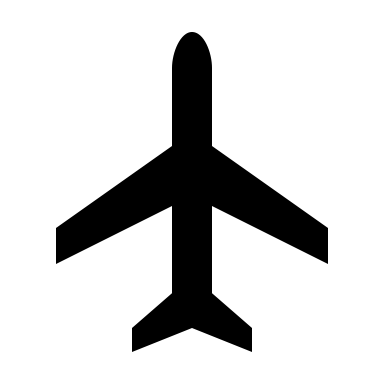 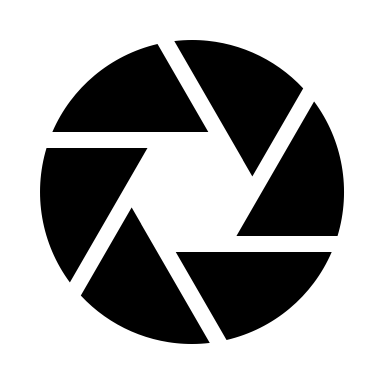 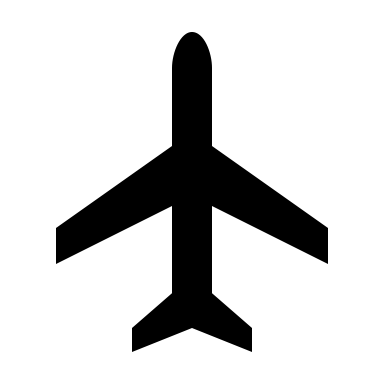 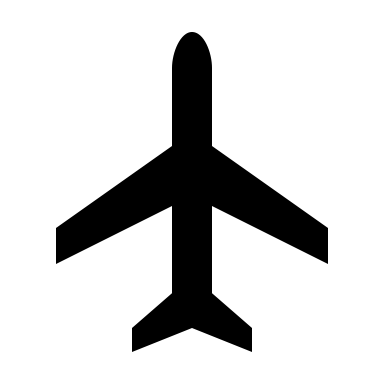 )
(
= 0
,
equal
You also have access to a function equal which is defined as follows
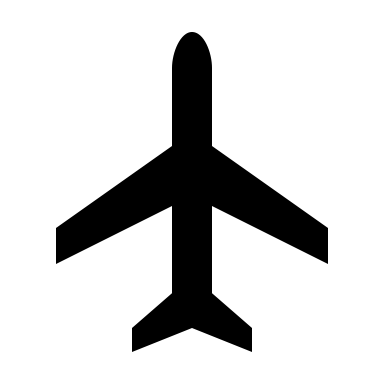 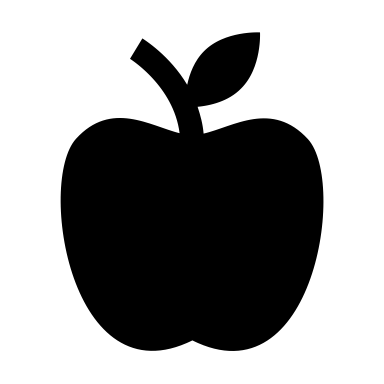 )
(
= 1
,
equal
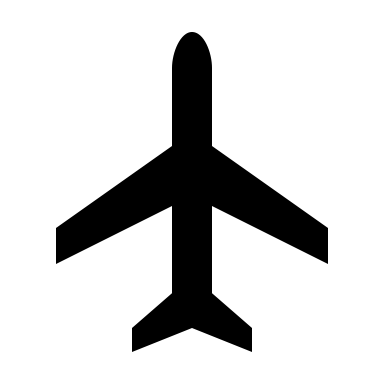 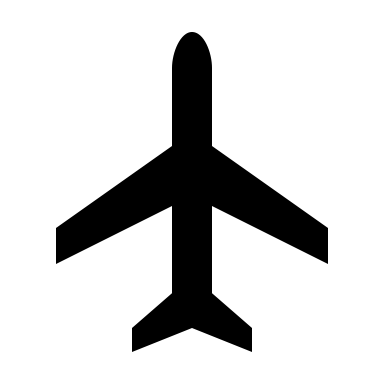 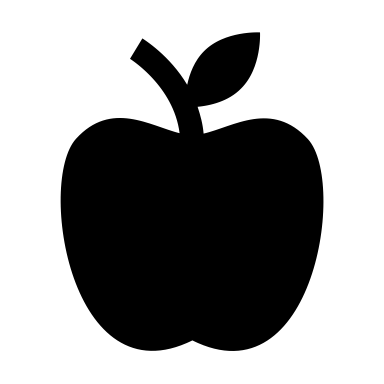 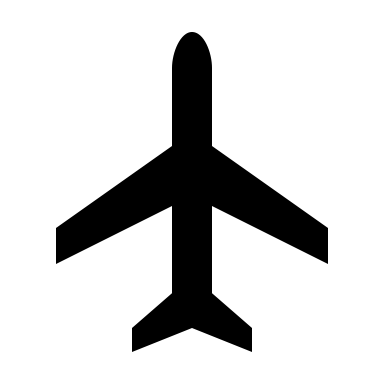 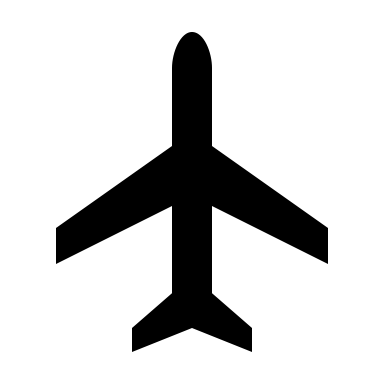 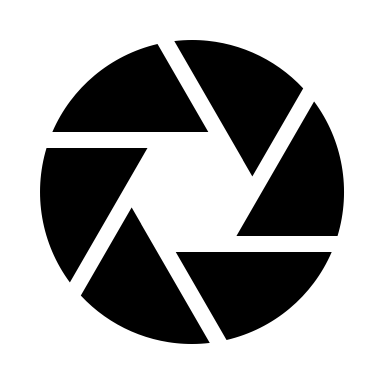 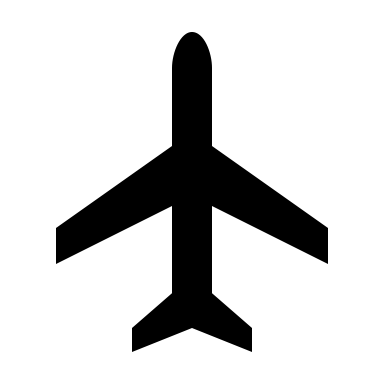 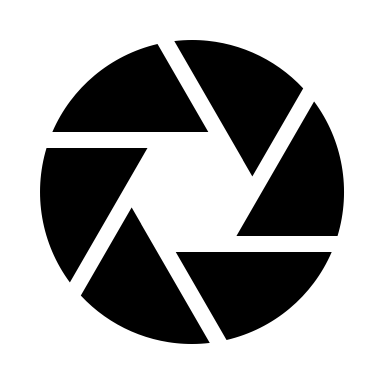 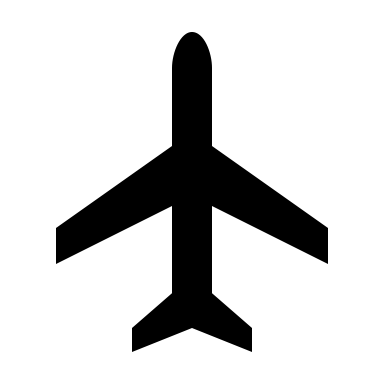 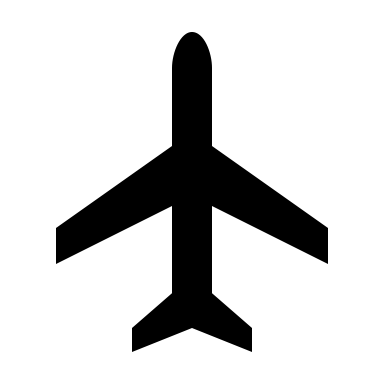 1            if a=b
                                                       equal(a,b) =         
					   0            otherwise
We can assume that the function equal takes O(1) time.
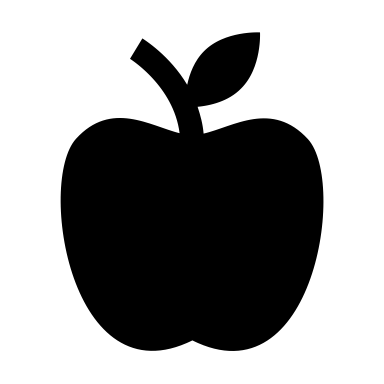 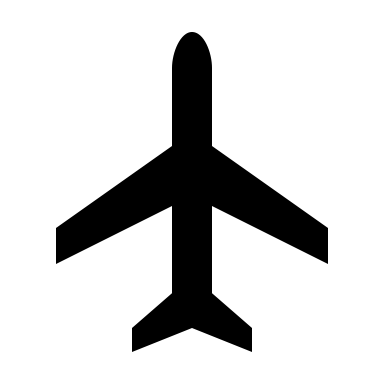 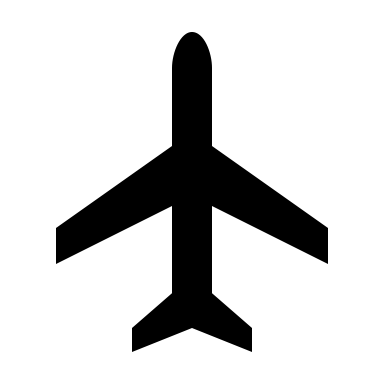 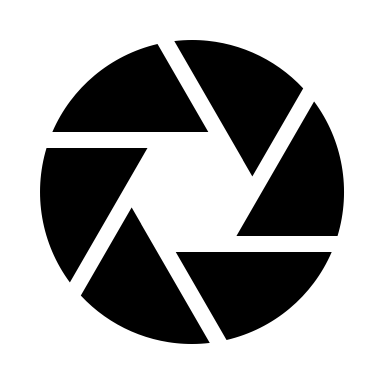 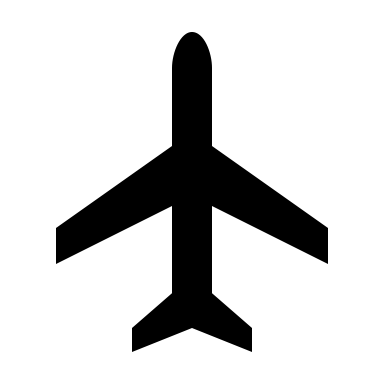 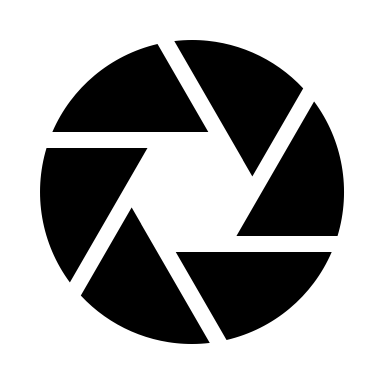 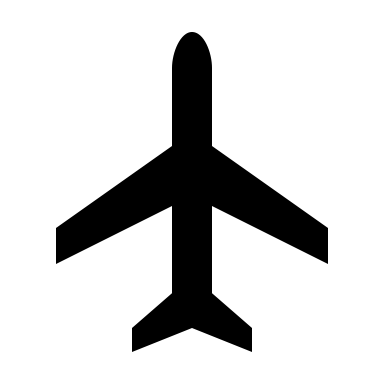 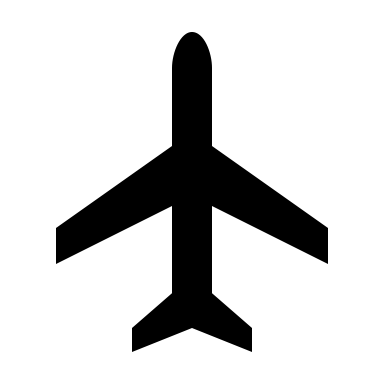 Design an algorithm to find the majority element in the array. If the array does not contain a majority elements, return NULL.
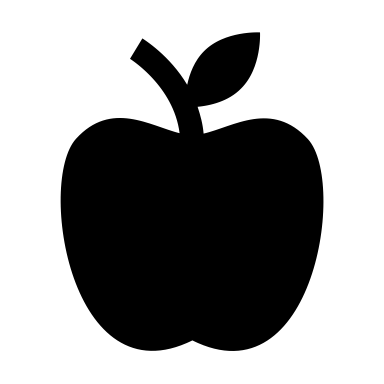 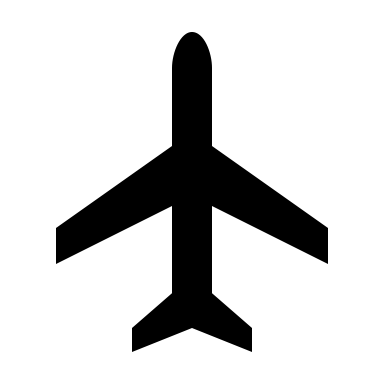 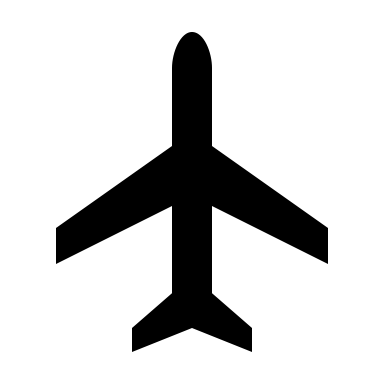 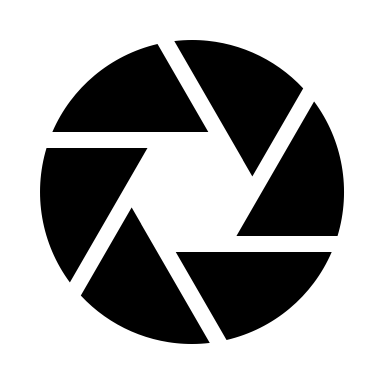 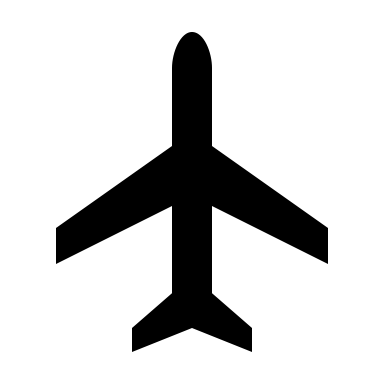 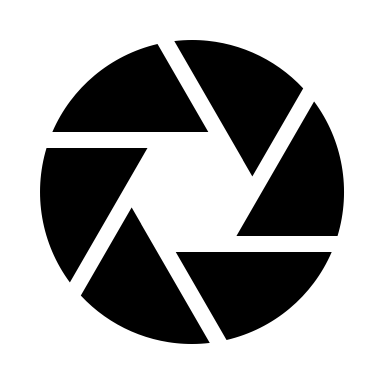 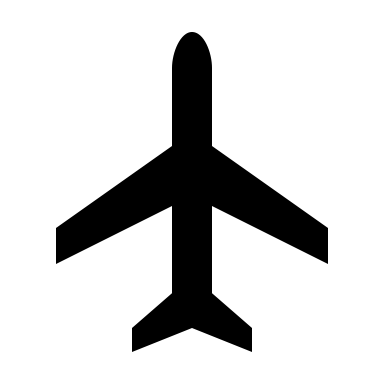 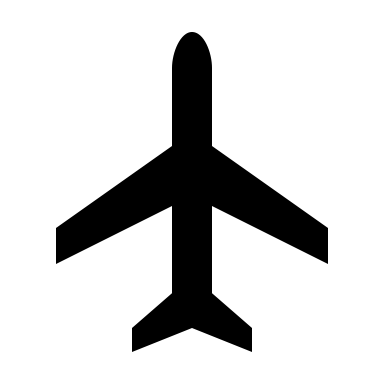 How would you solve this problem?
What is the running time of this algorithm?
Can you do something better? Think about divide and conquer.
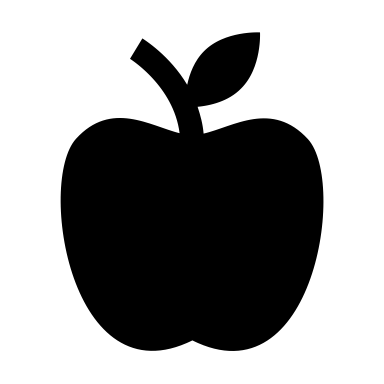 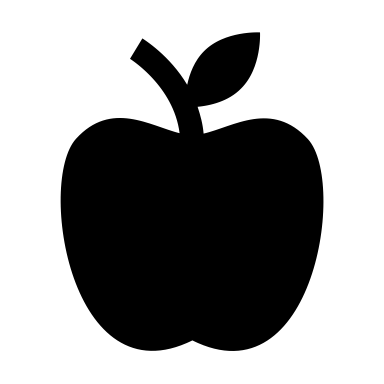 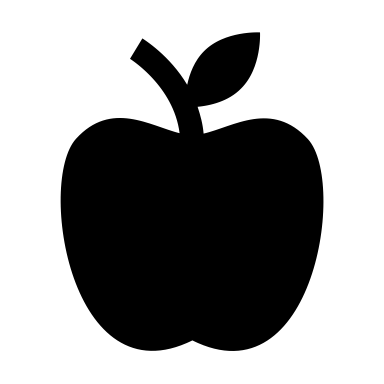 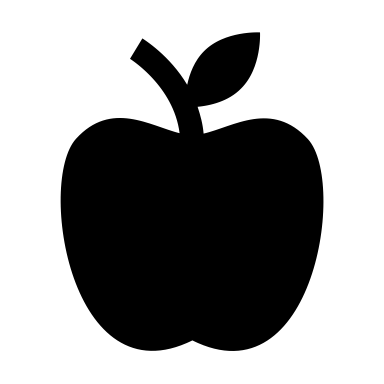 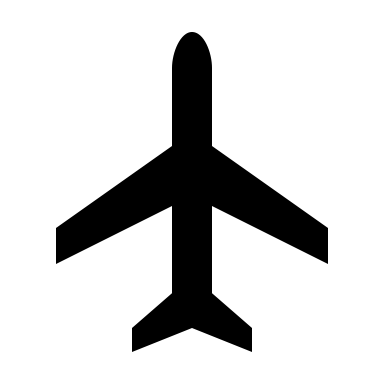 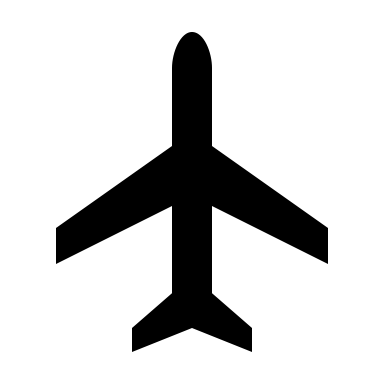 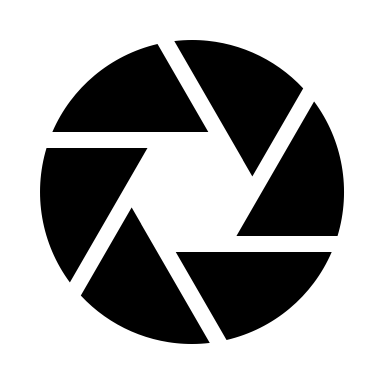 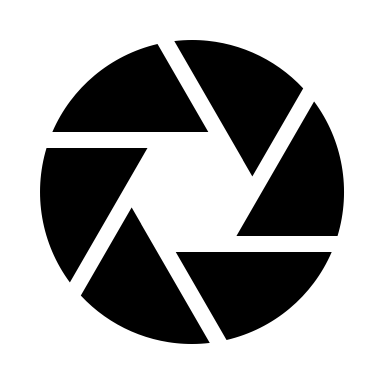 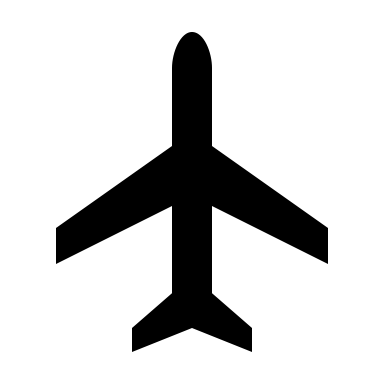 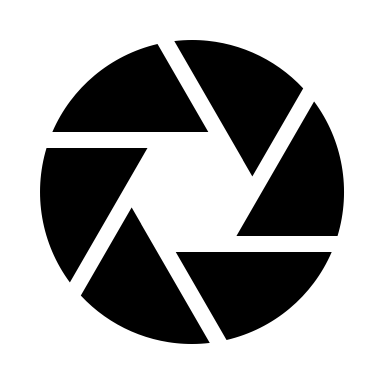 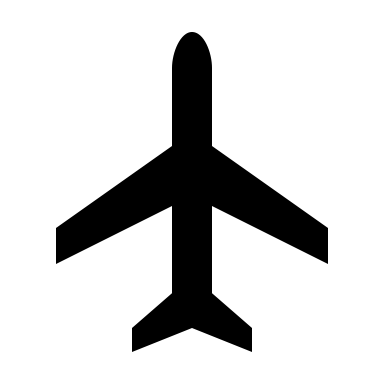 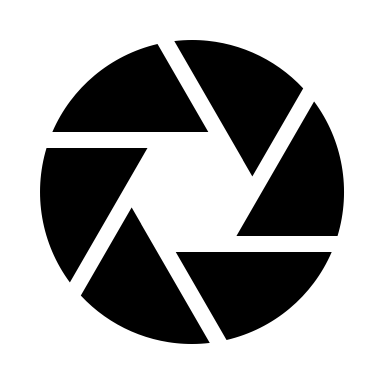 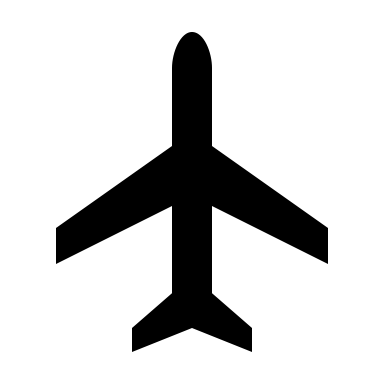 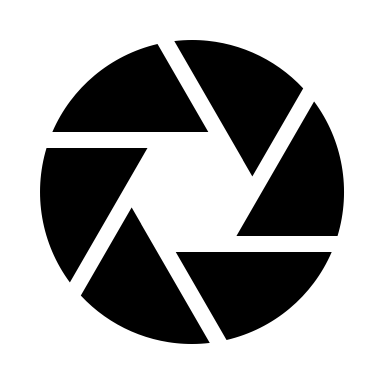 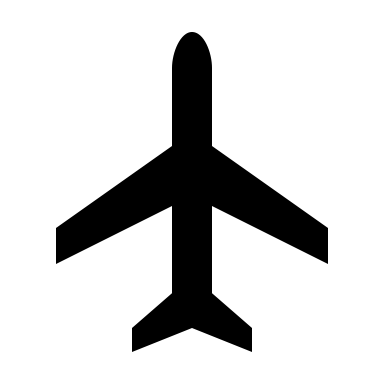 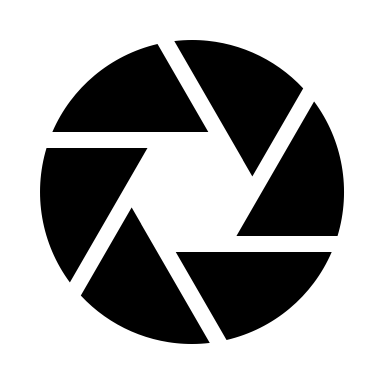 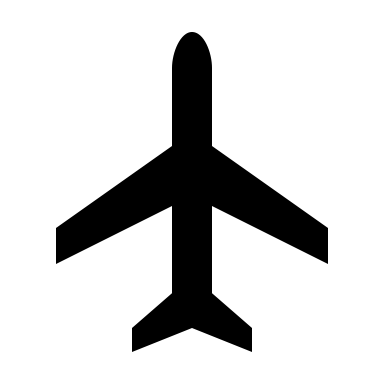 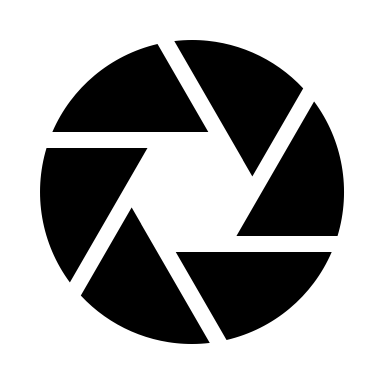 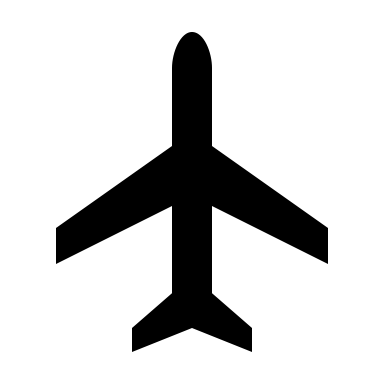 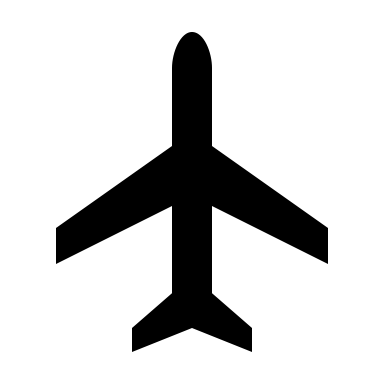 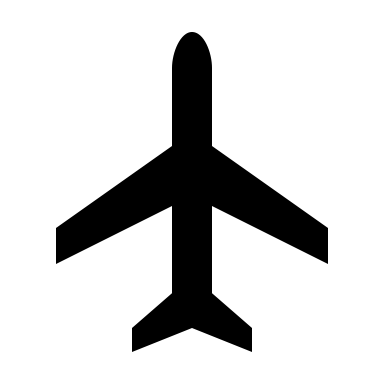 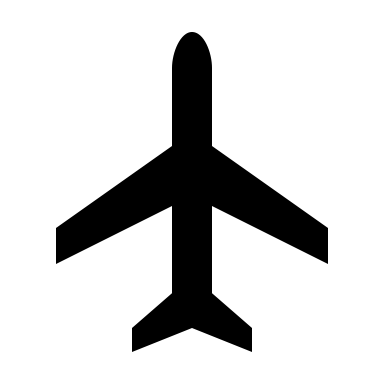 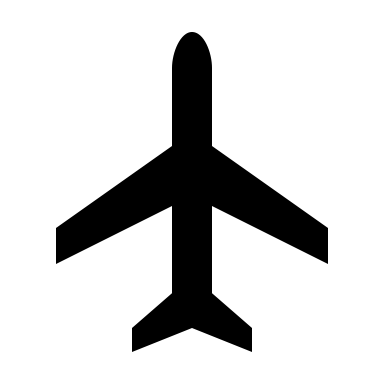 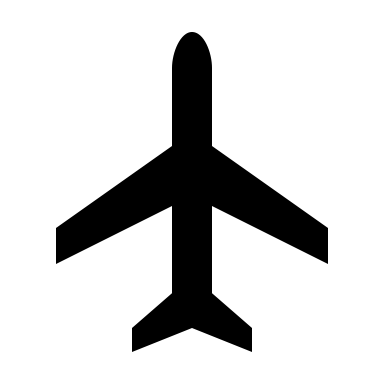 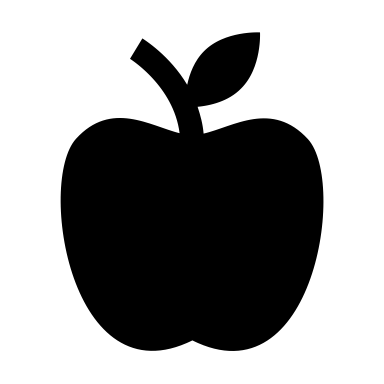 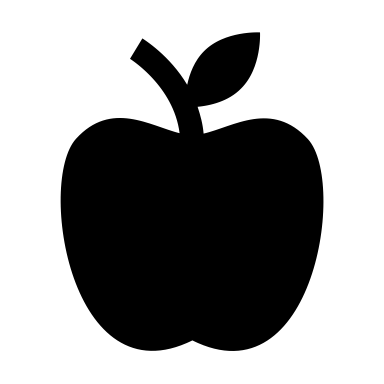 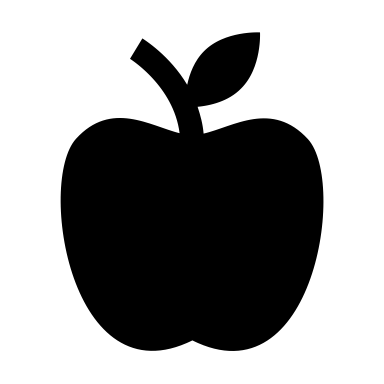 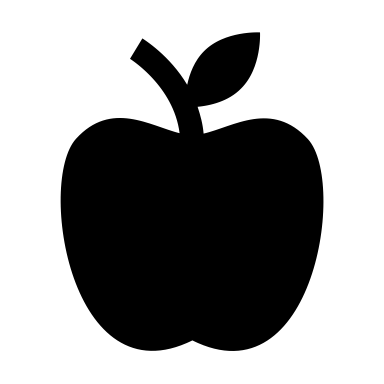 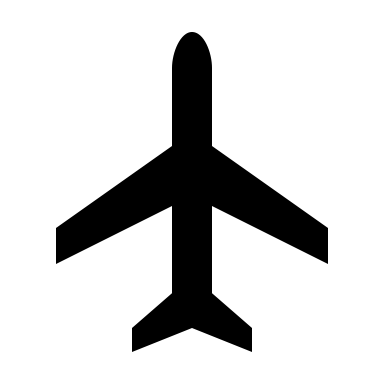 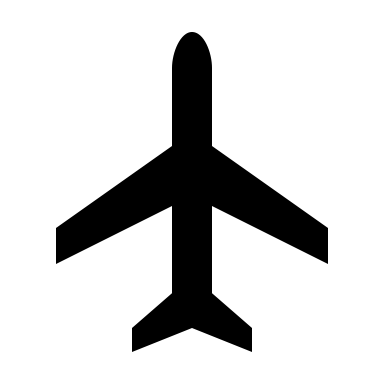 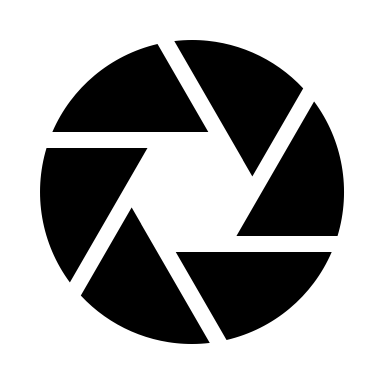 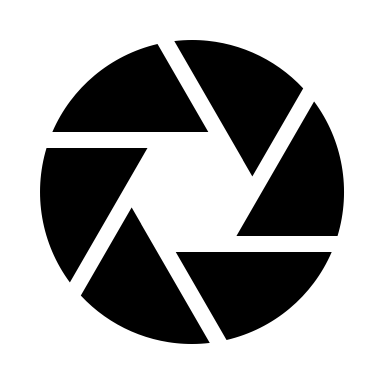 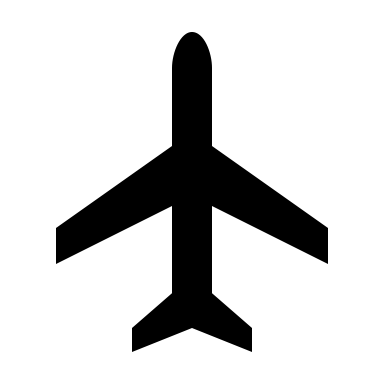 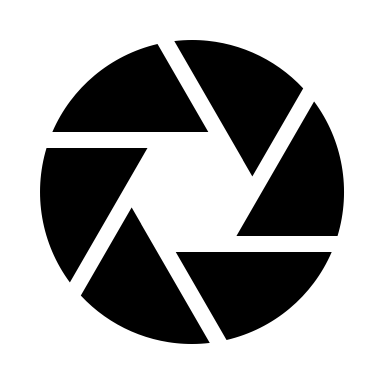 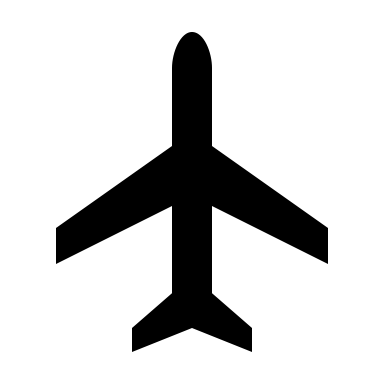 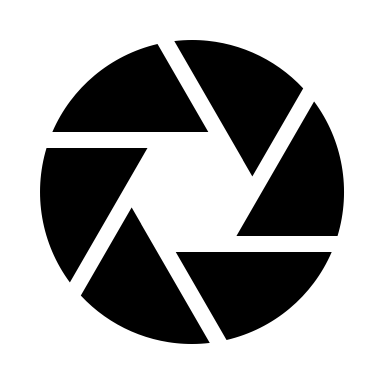 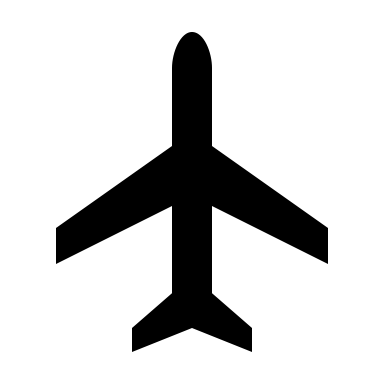 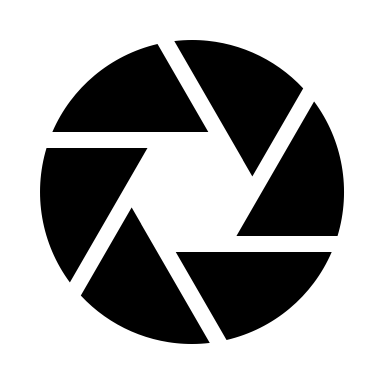 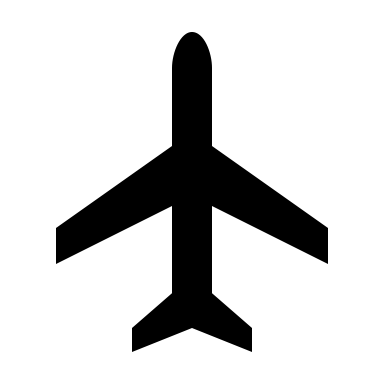 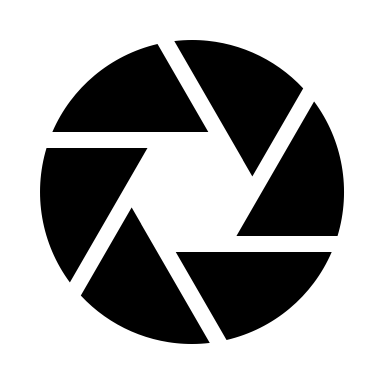 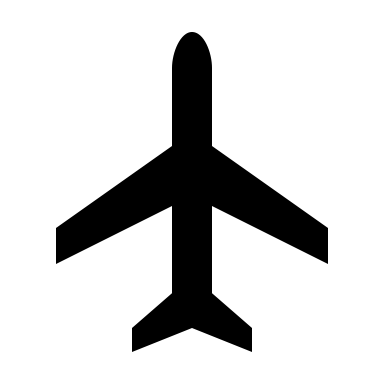 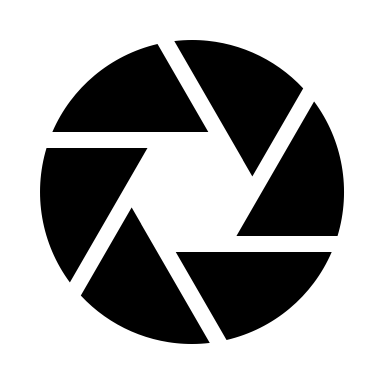 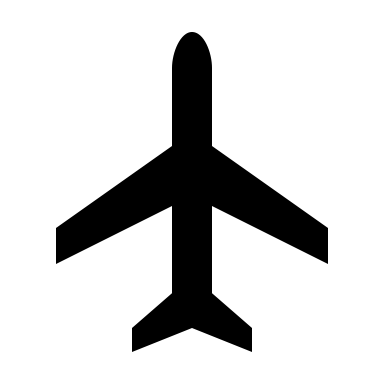 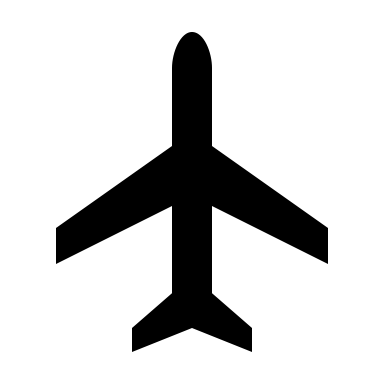 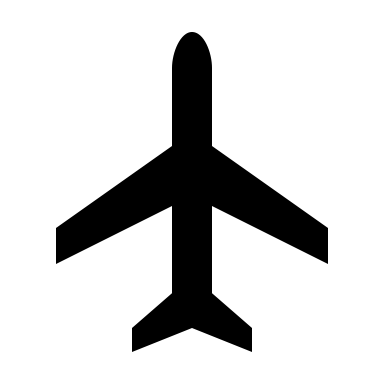 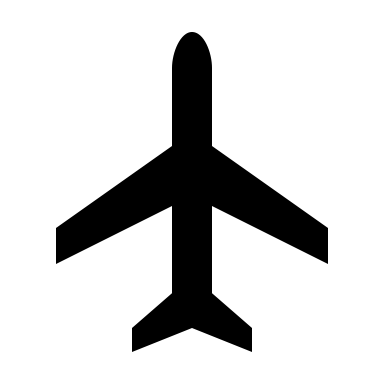 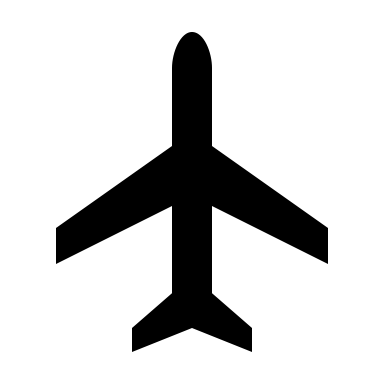 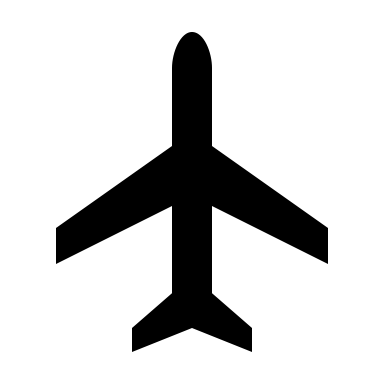 Left Half
Right Half
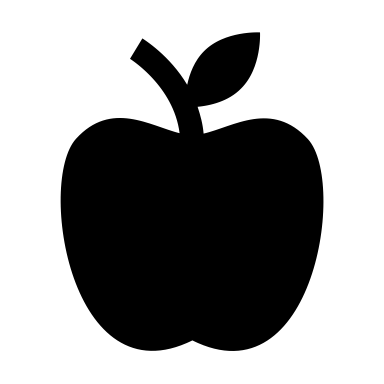 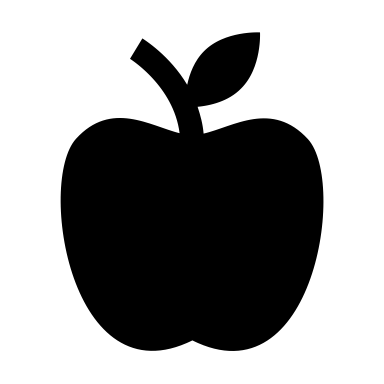 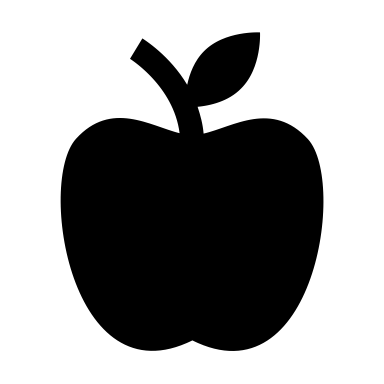 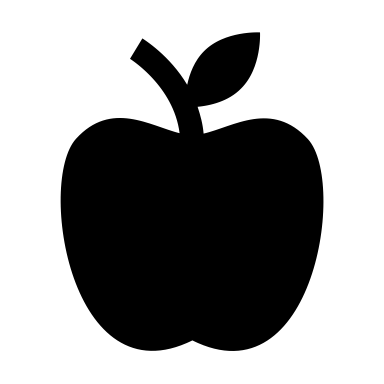 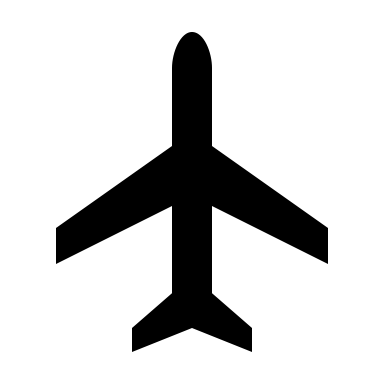 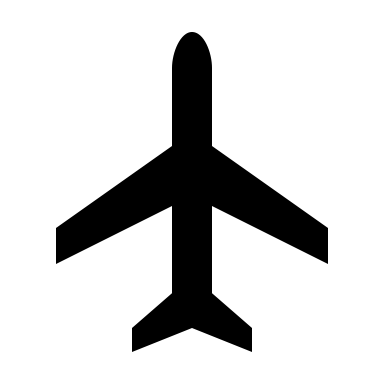 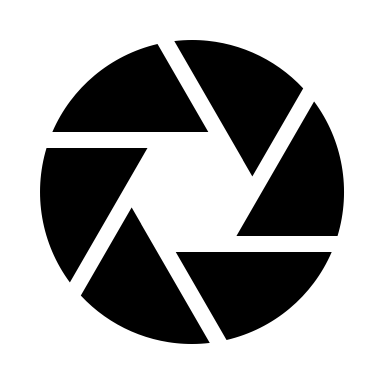 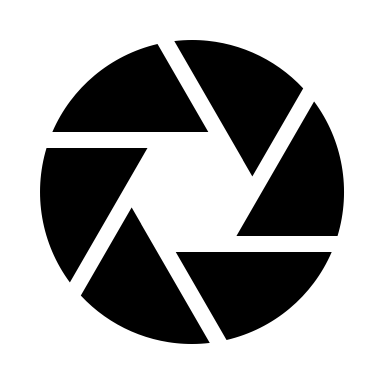 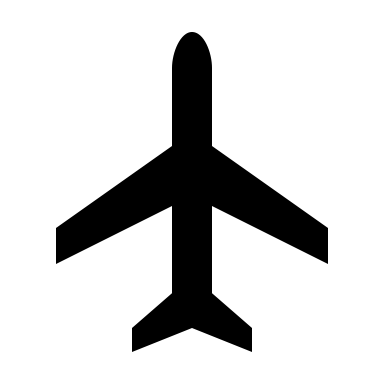 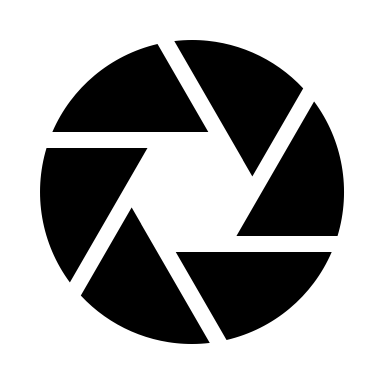 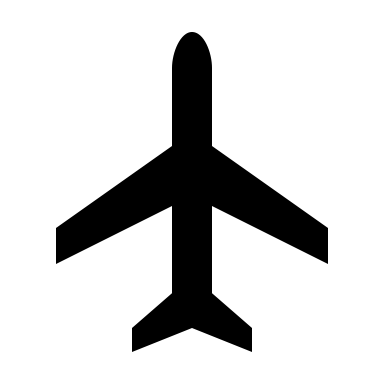 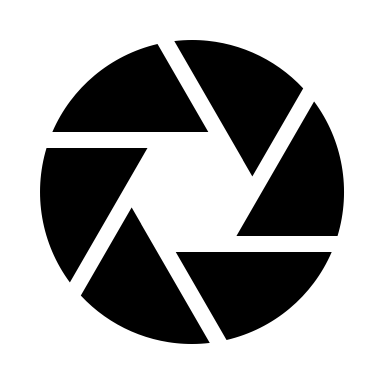 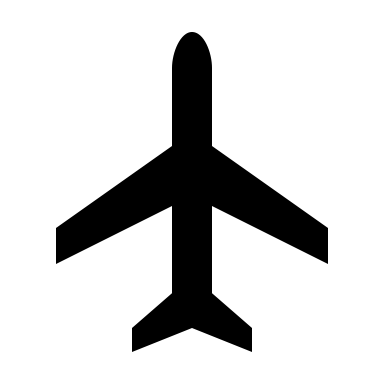 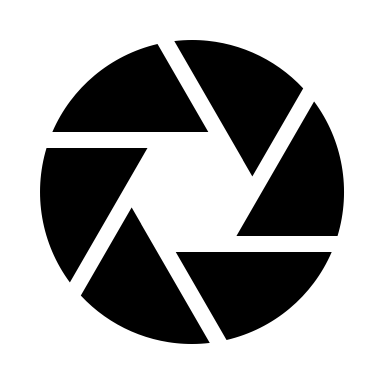 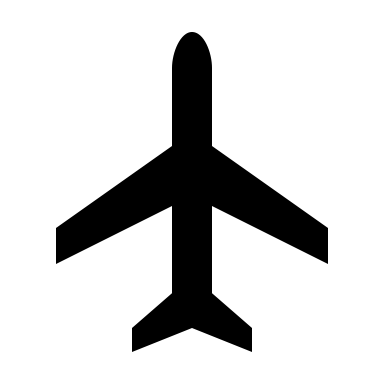 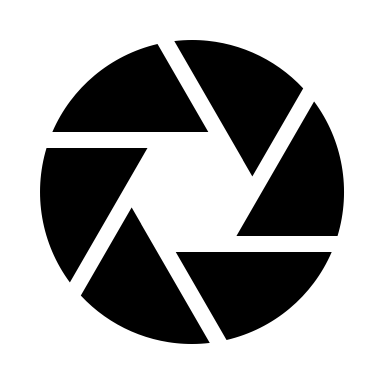 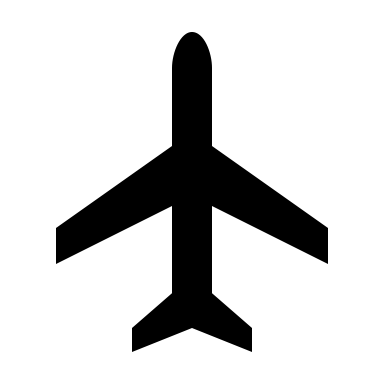 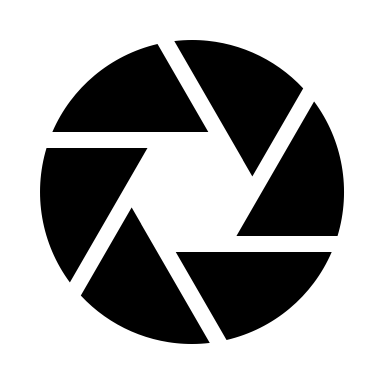 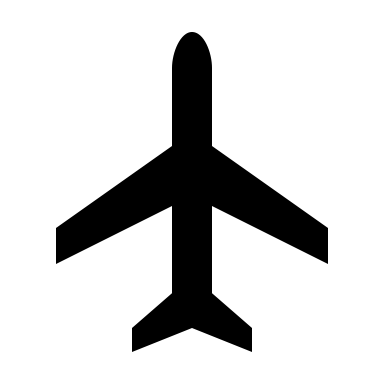 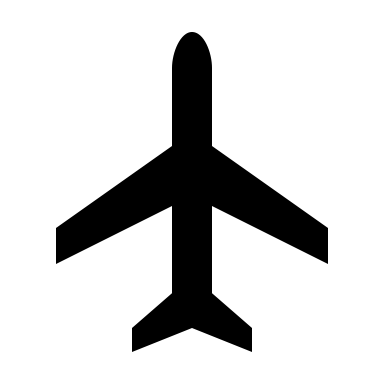 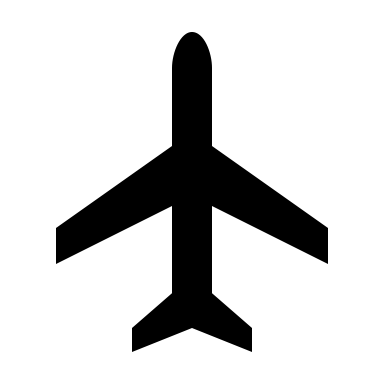 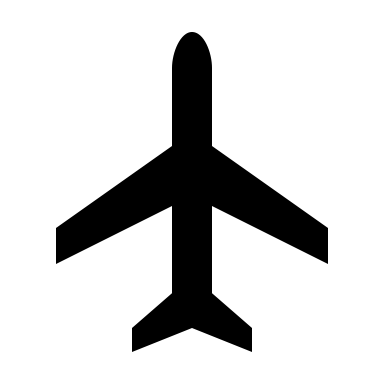 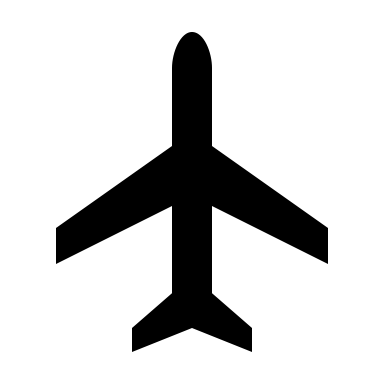 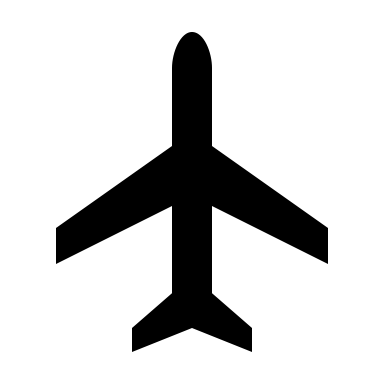 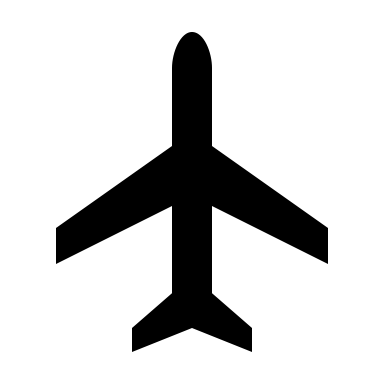 Right Half
Recursively solve the problem in the left half
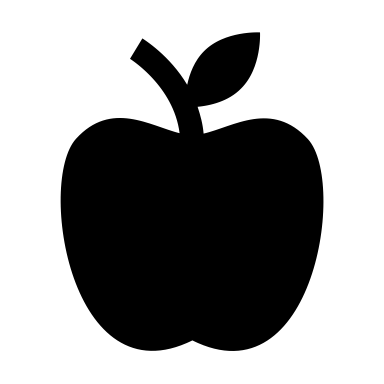 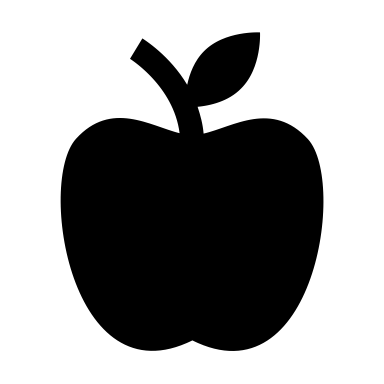 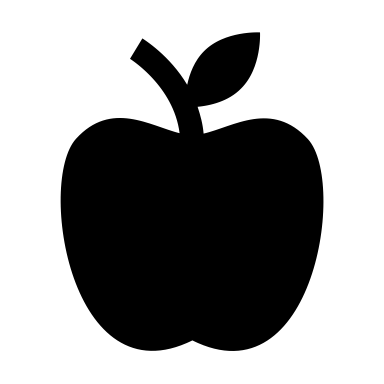 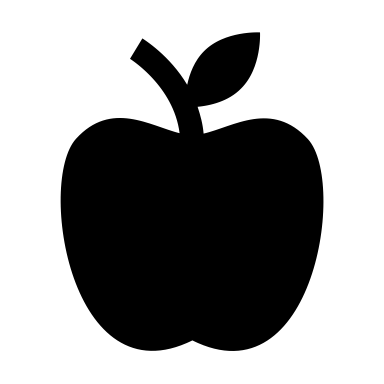 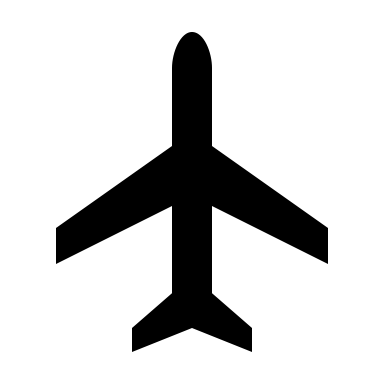 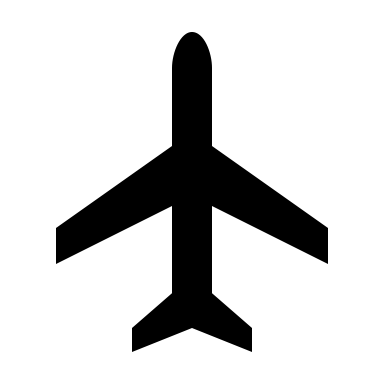 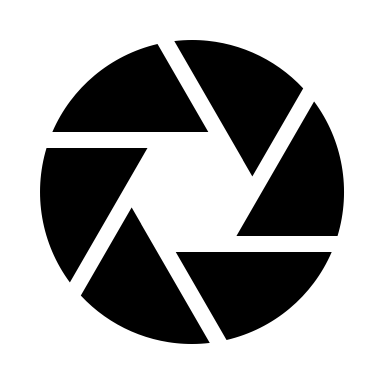 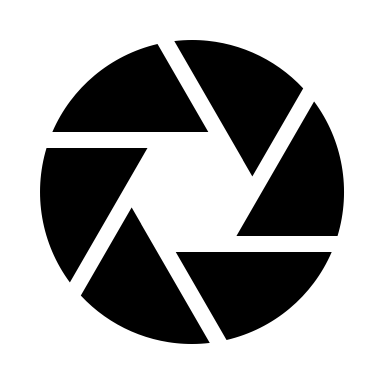 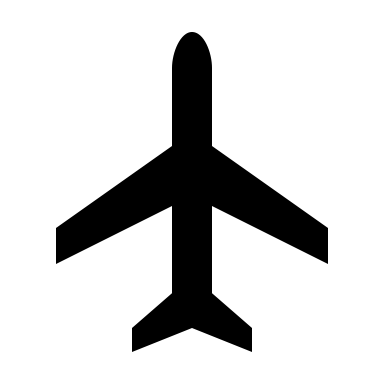 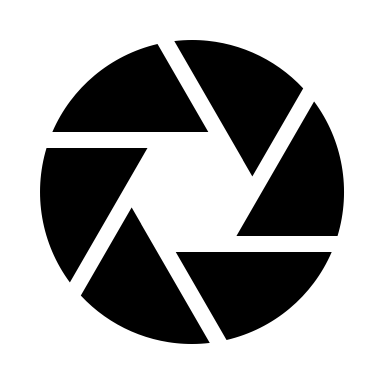 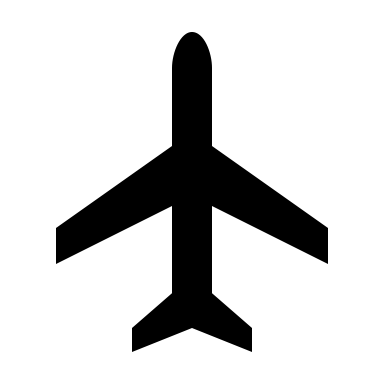 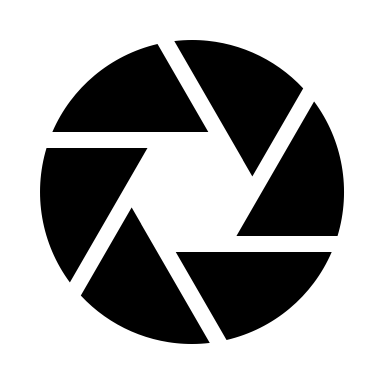 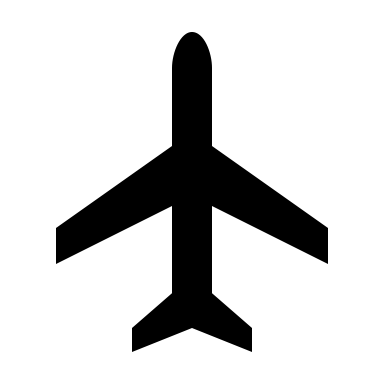 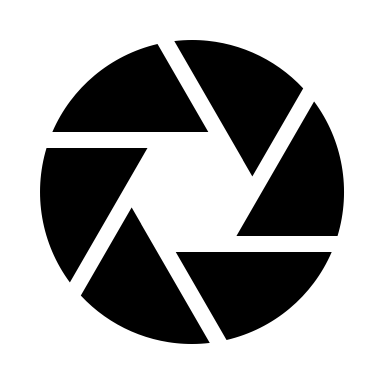 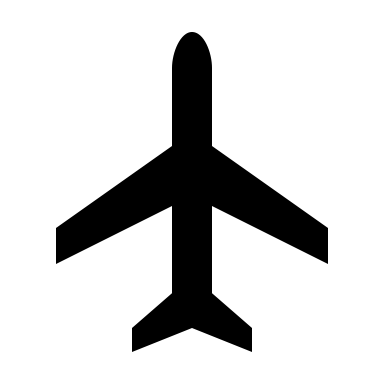 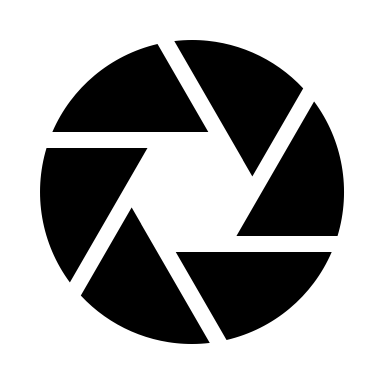 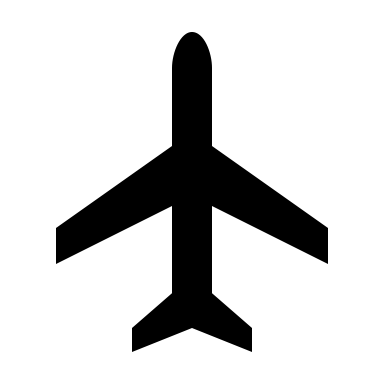 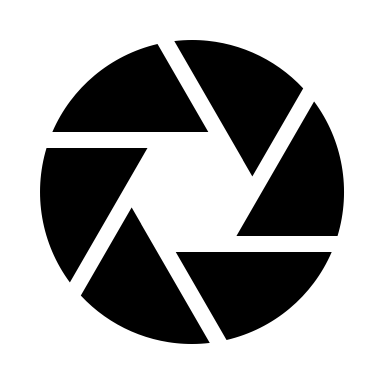 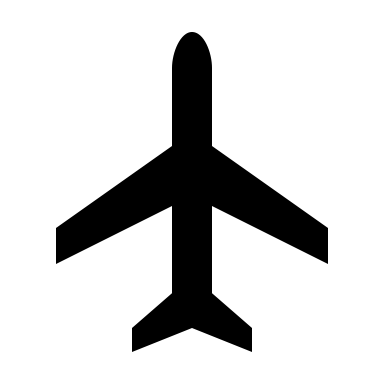 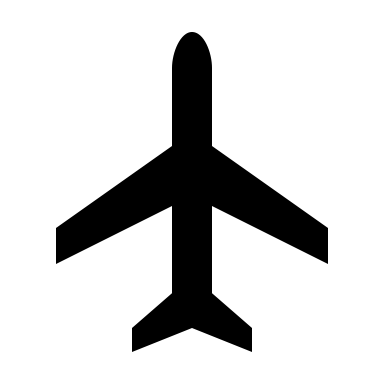 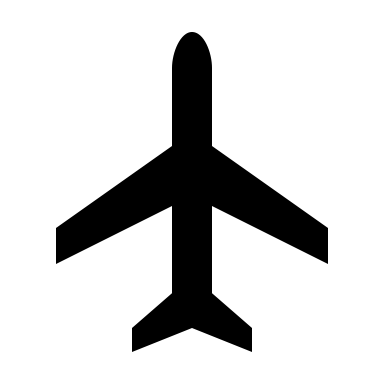 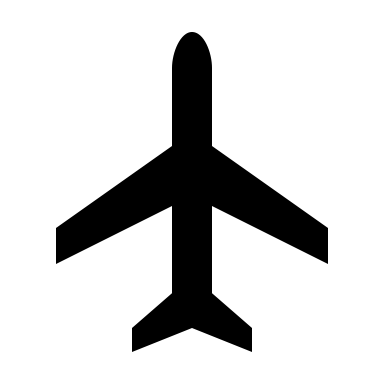 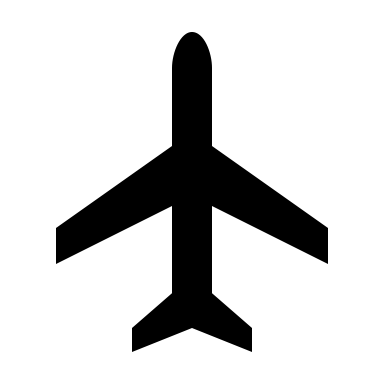 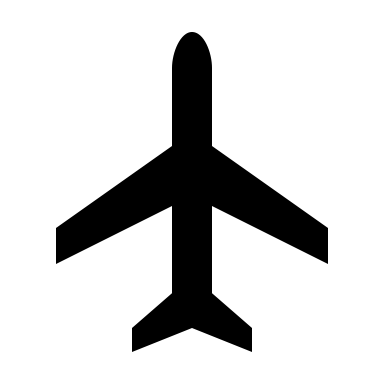 Right Half
Recursively solve the problem in the left half
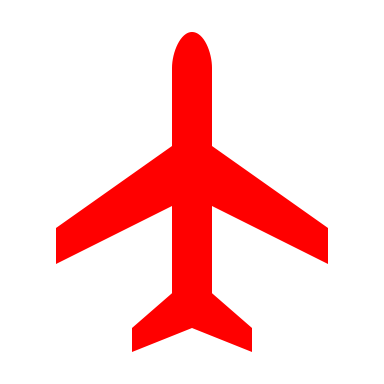 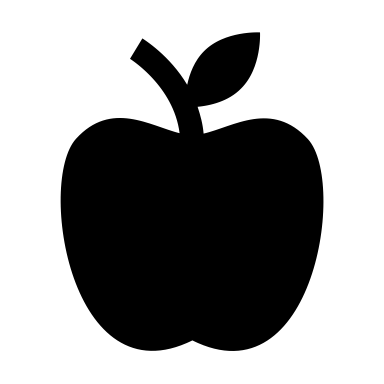 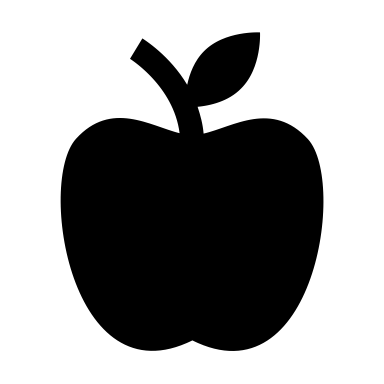 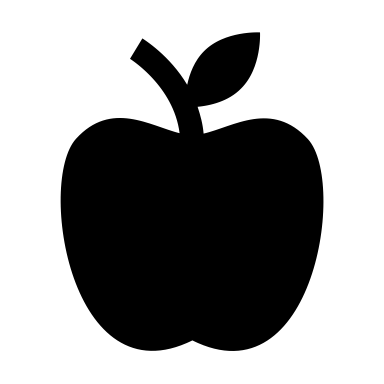 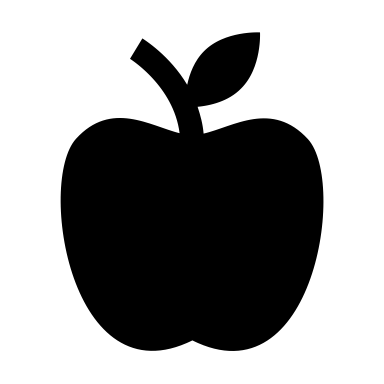 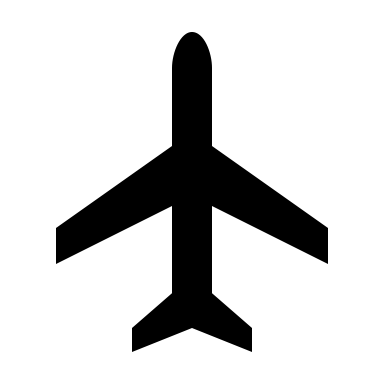 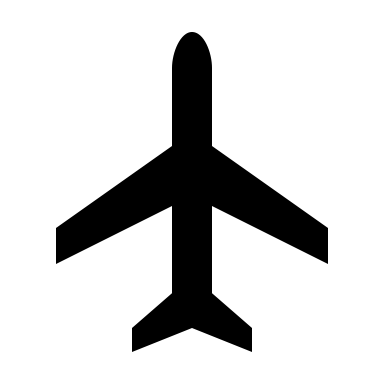 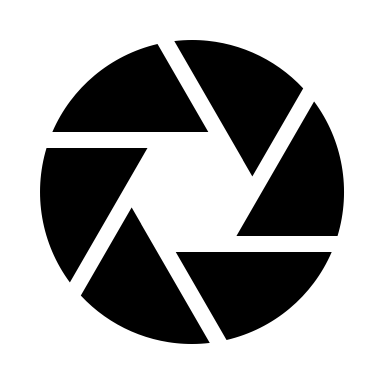 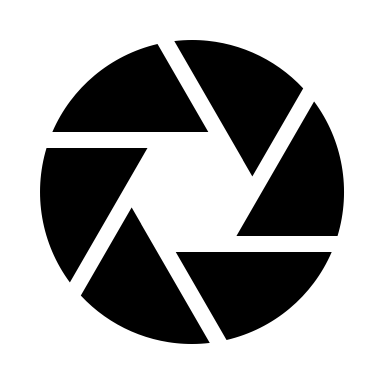 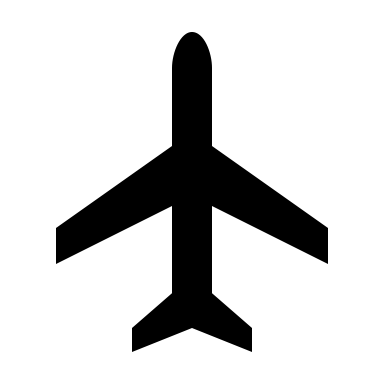 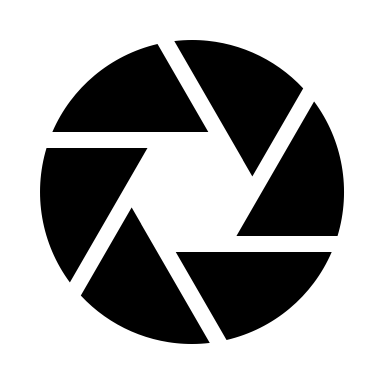 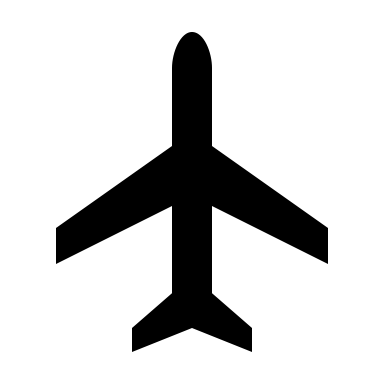 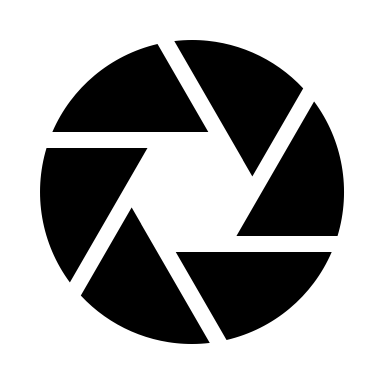 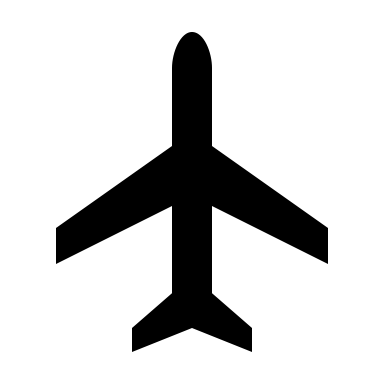 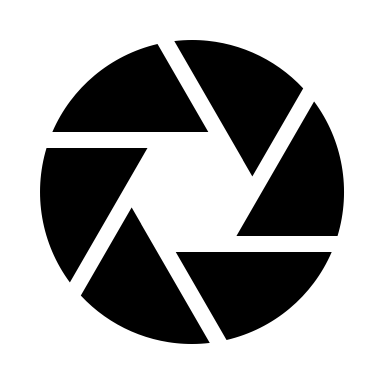 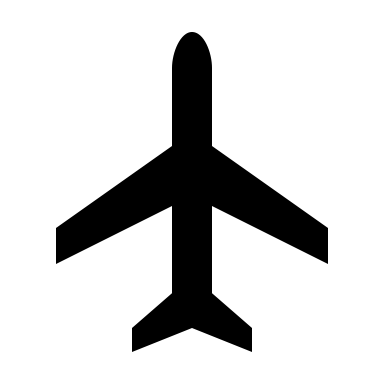 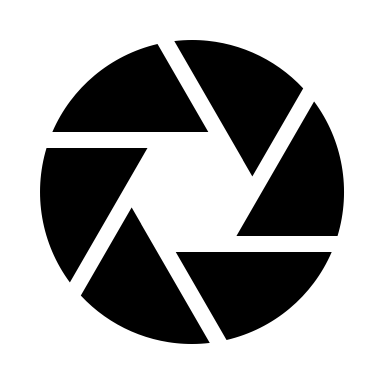 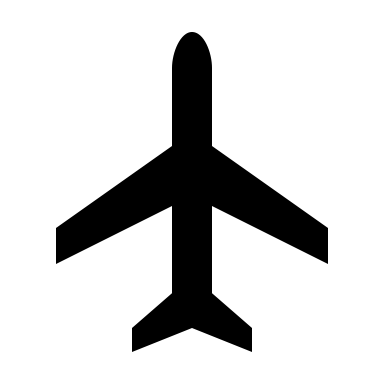 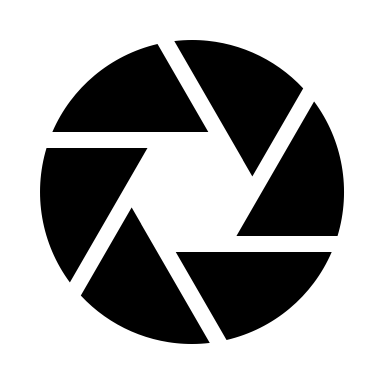 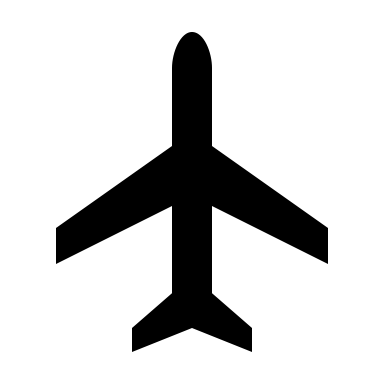 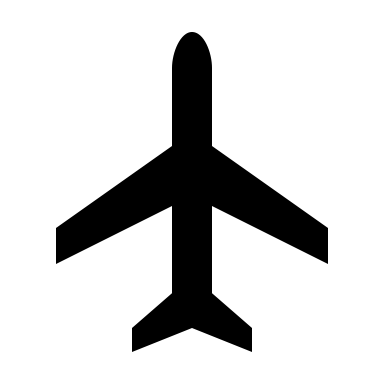 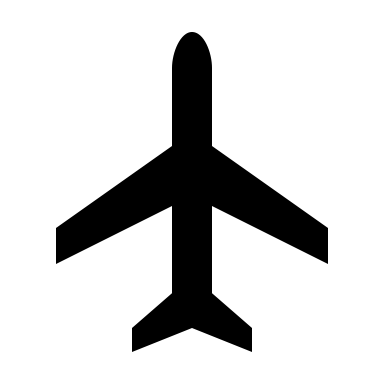 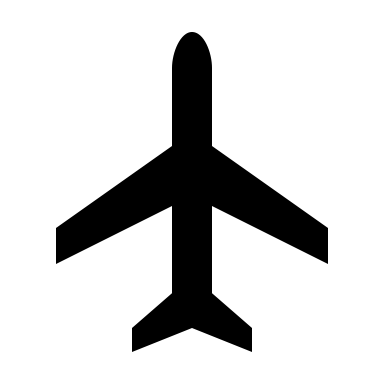 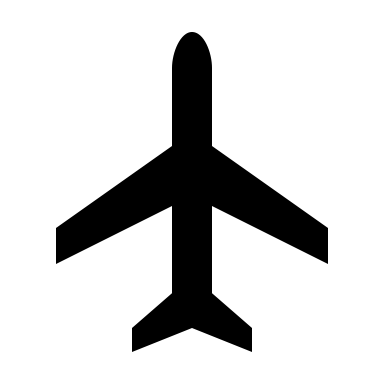 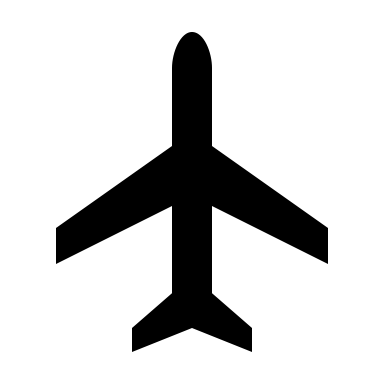 Recursively solve the problem in the right half
Recursively solve the problem in the left half
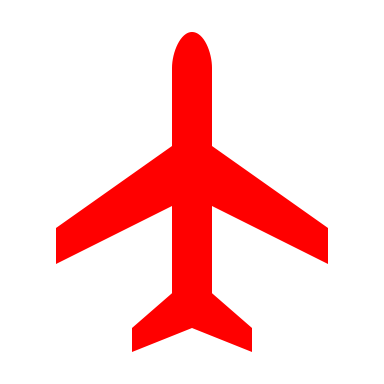 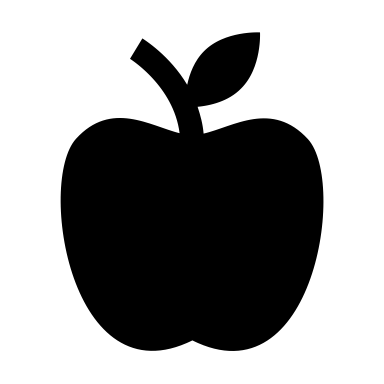 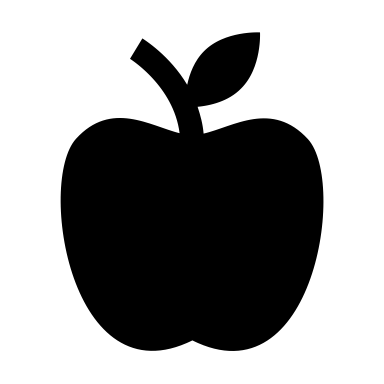 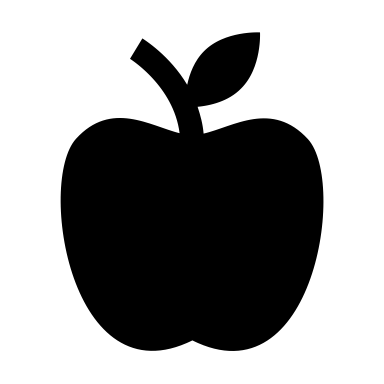 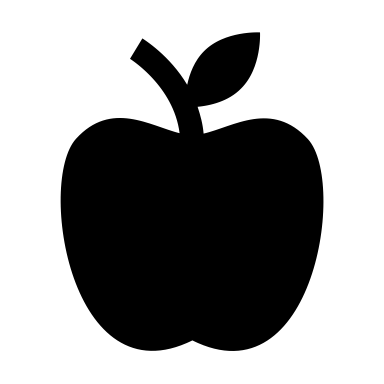 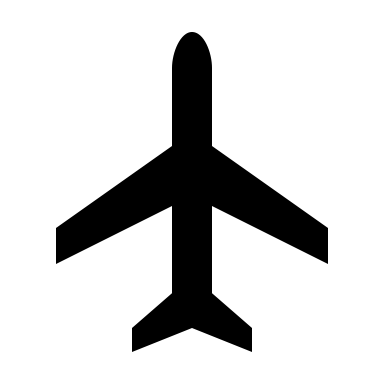 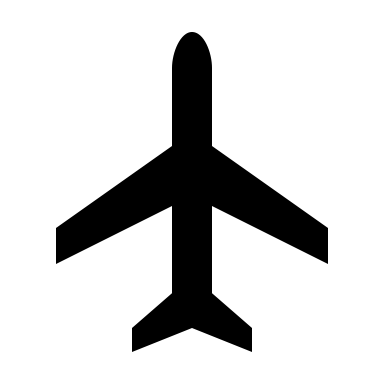 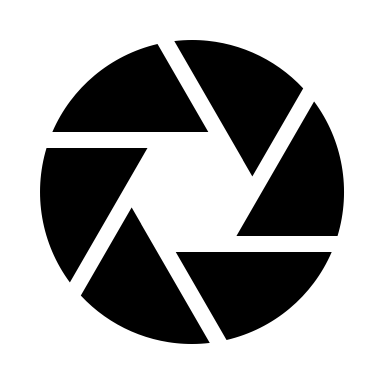 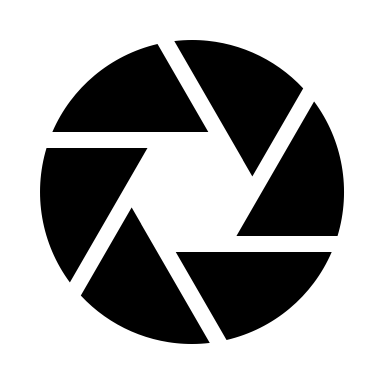 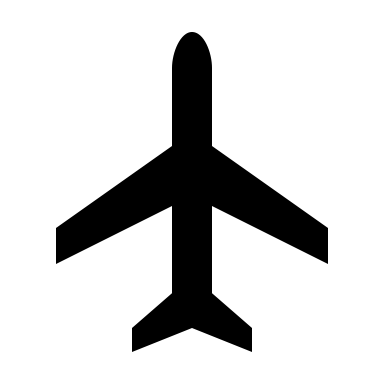 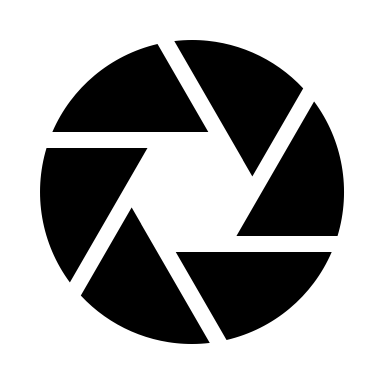 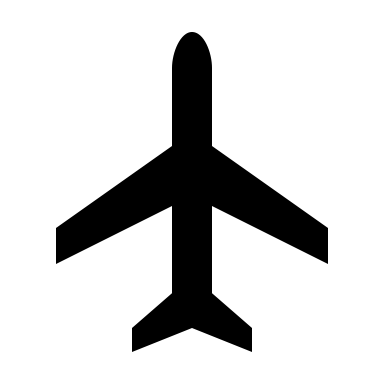 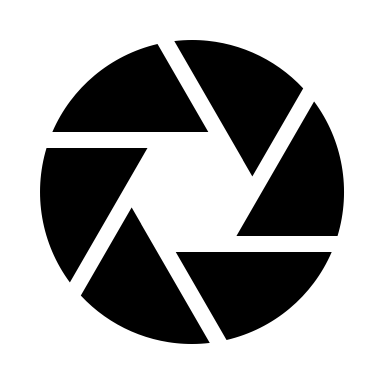 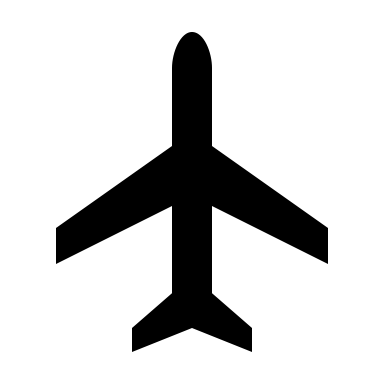 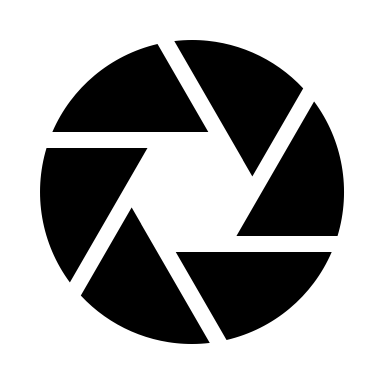 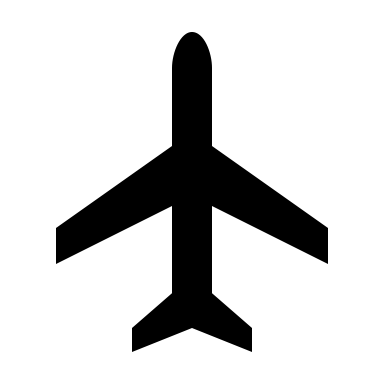 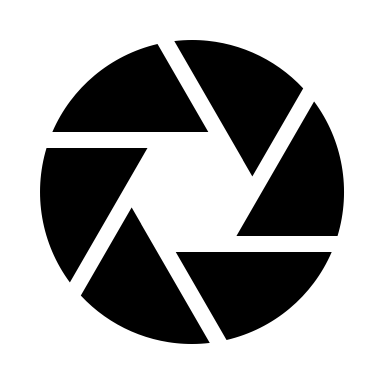 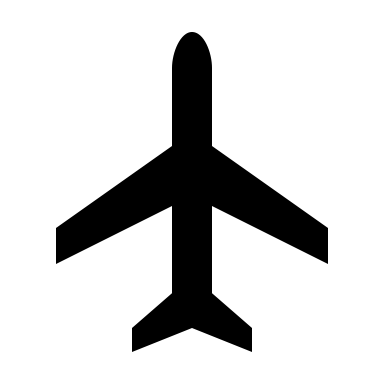 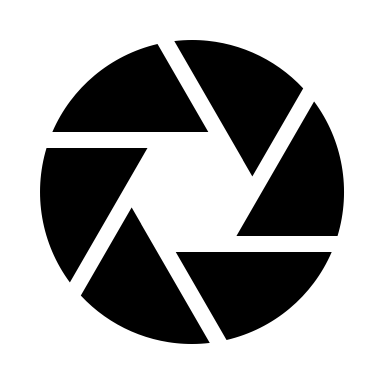 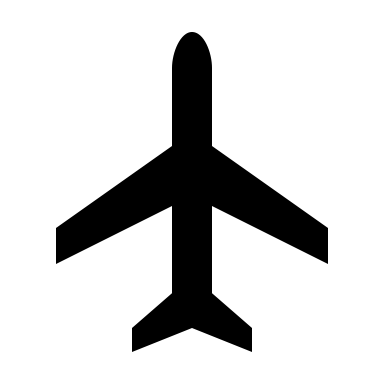 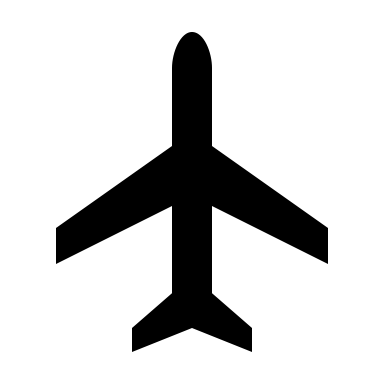 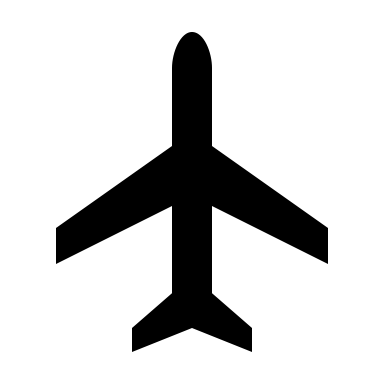 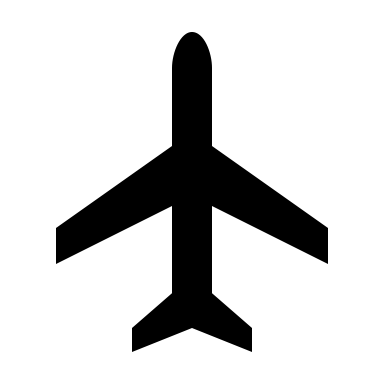 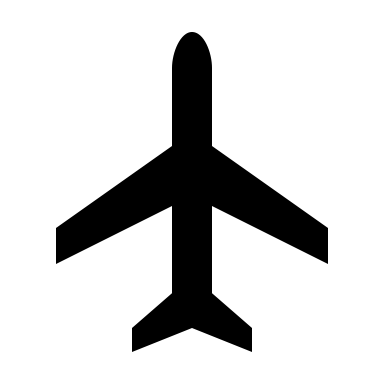 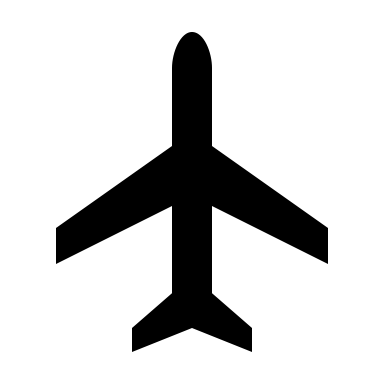 Recursively solve the problem in the right half
Recursively solve the problem in the left half
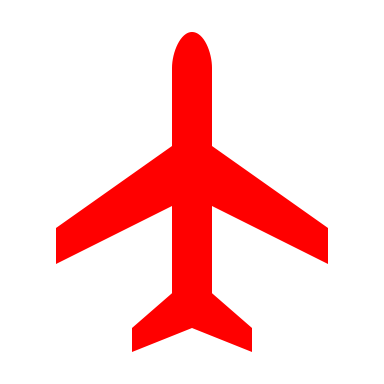 How do you combine these two answers?
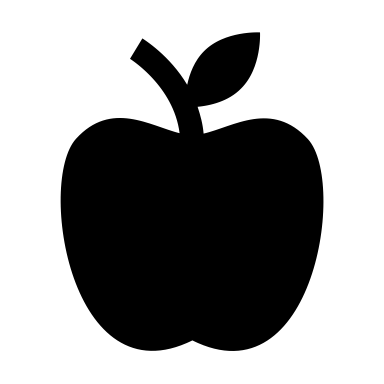 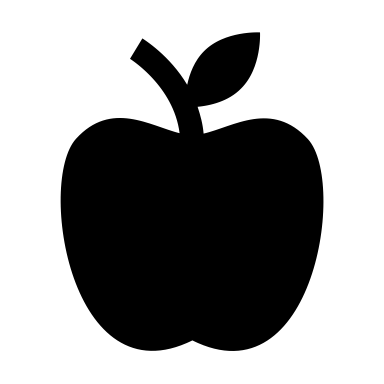 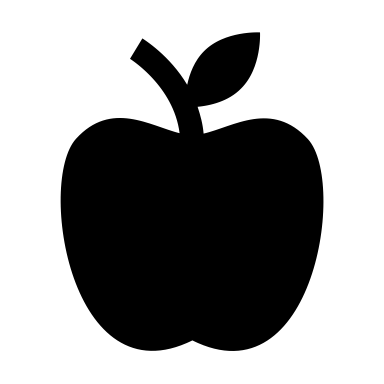 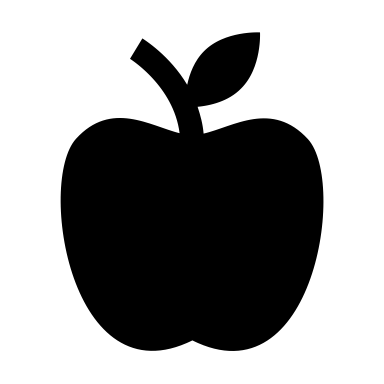 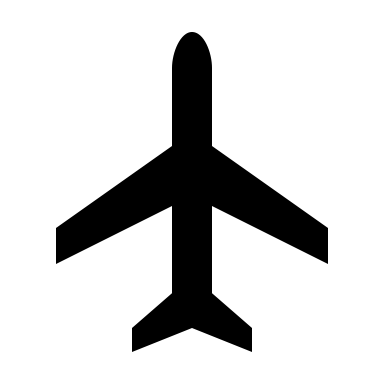 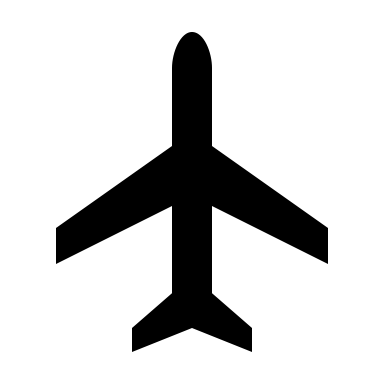 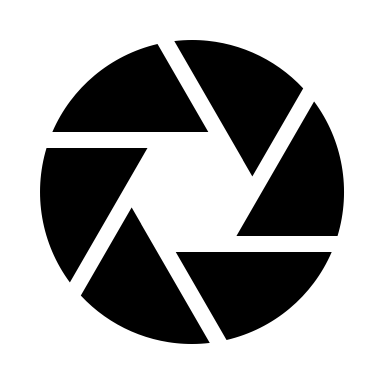 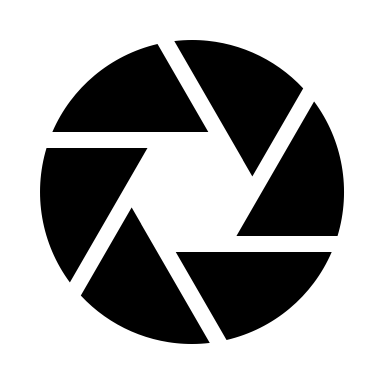 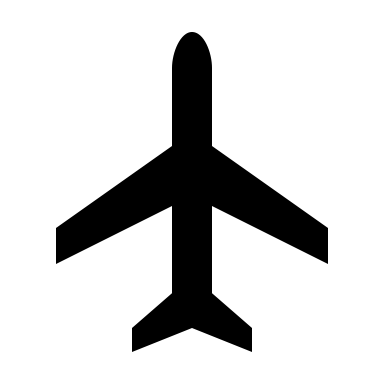 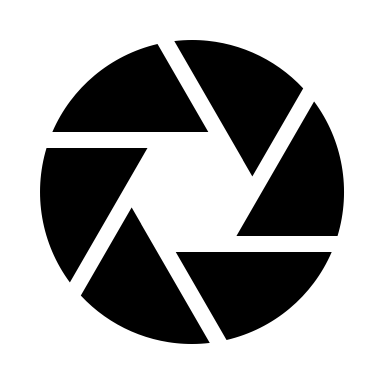 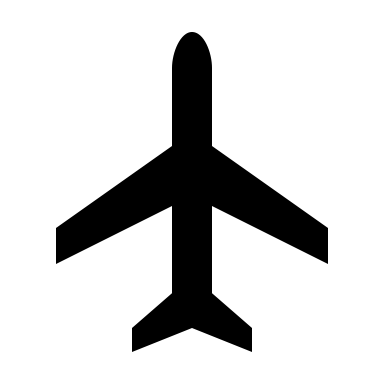 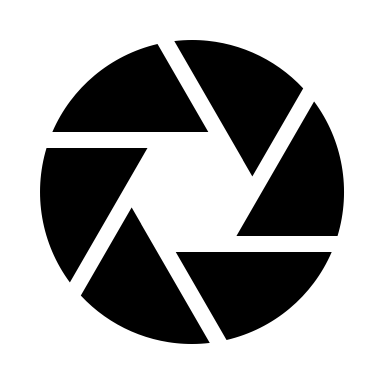 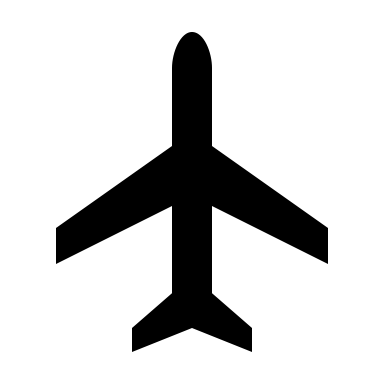 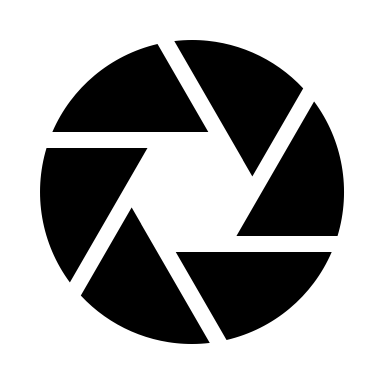 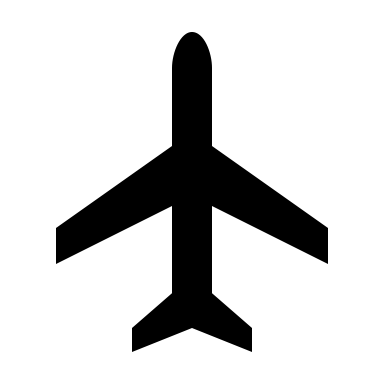 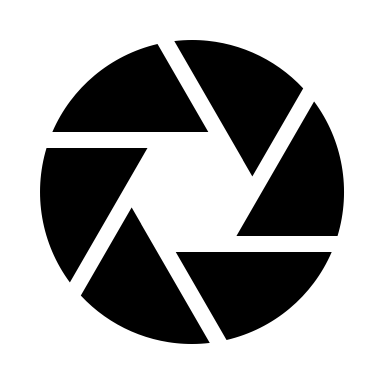 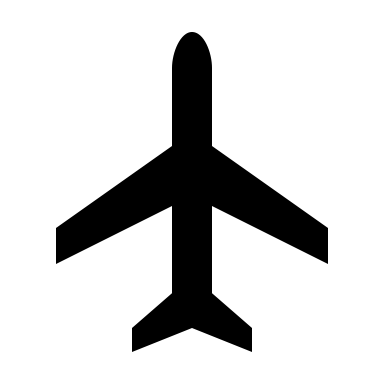 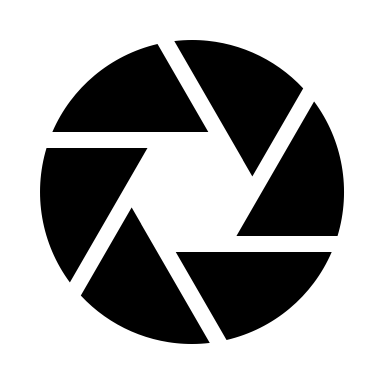 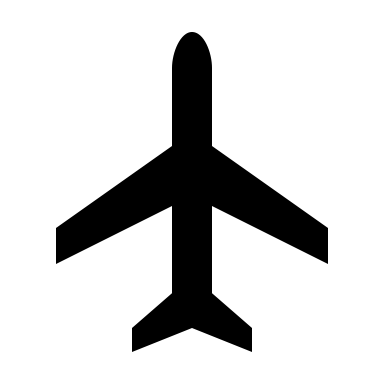 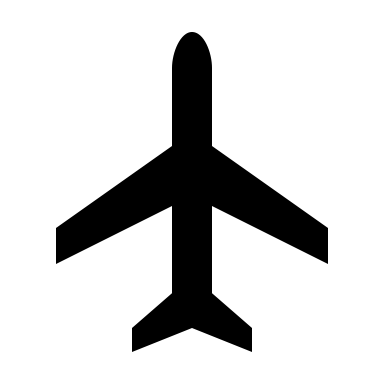 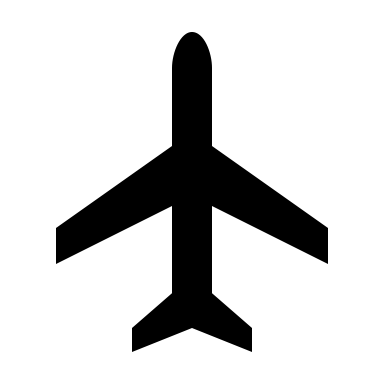 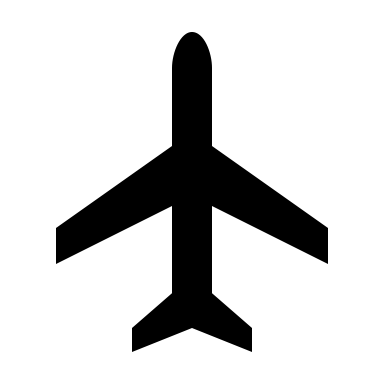 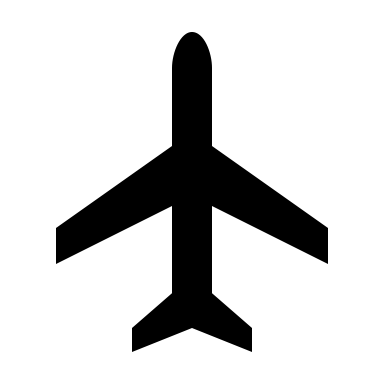 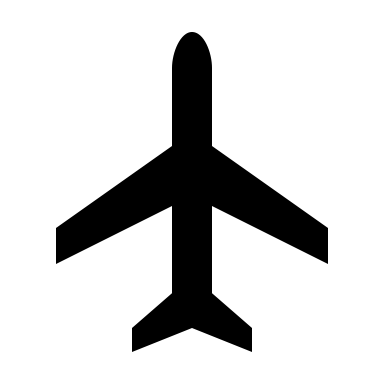 Recursively solve the problem in the right half
Recursively solve the problem in the left half
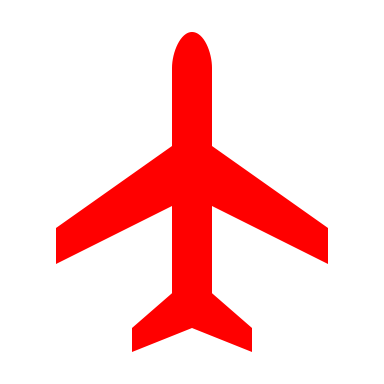 Find the count of left half answer and right half answer in the full array using the equal function.
How do you combine these two answers?
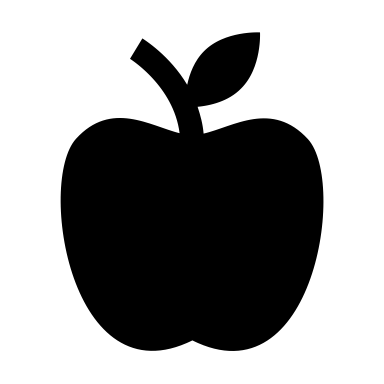 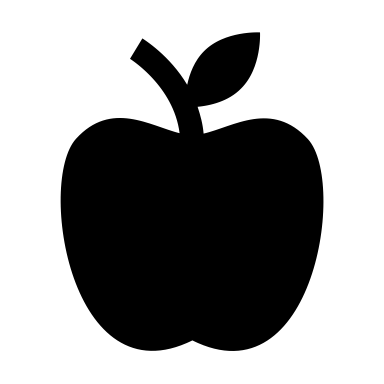 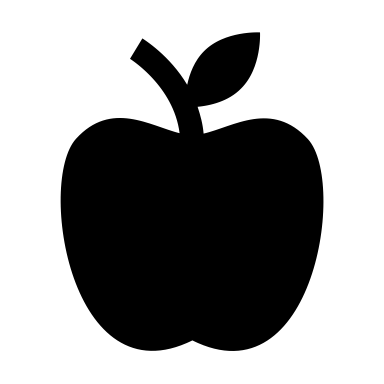 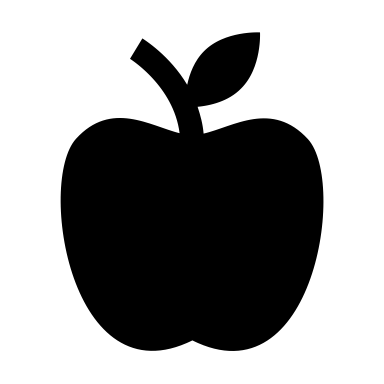 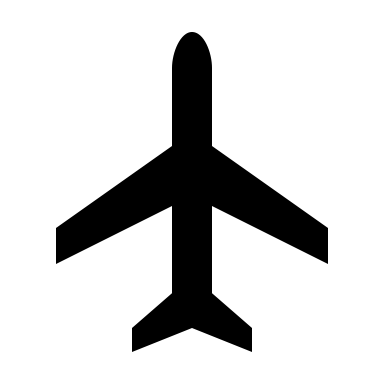 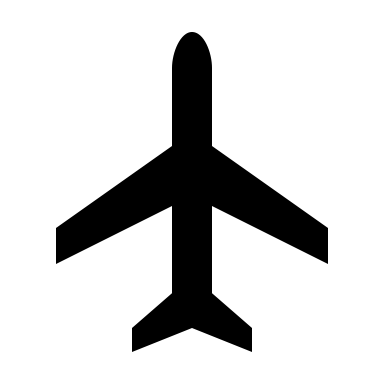 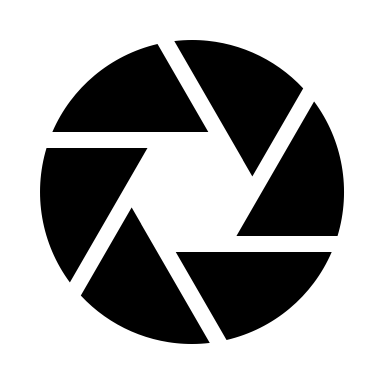 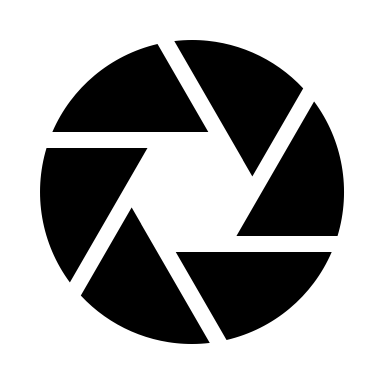 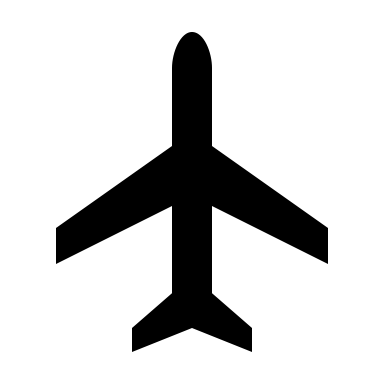 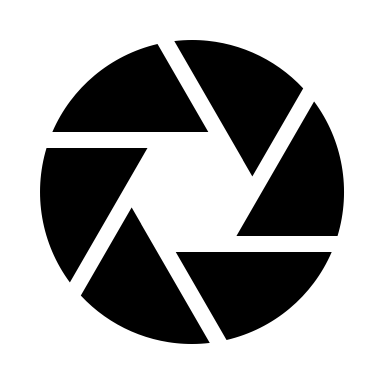 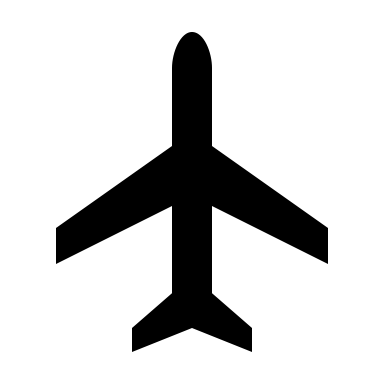 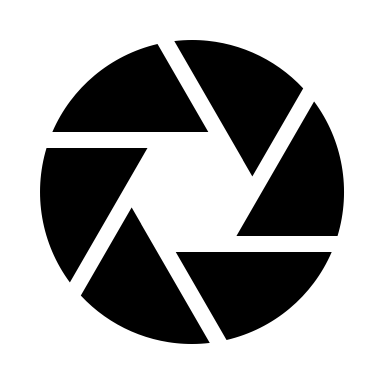 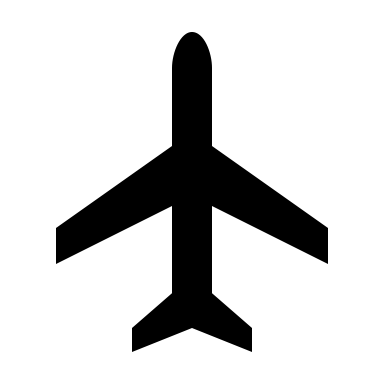 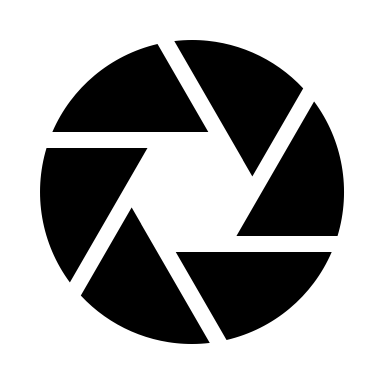 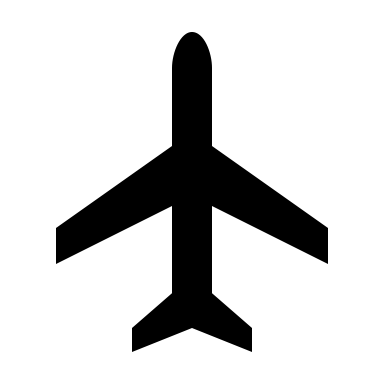 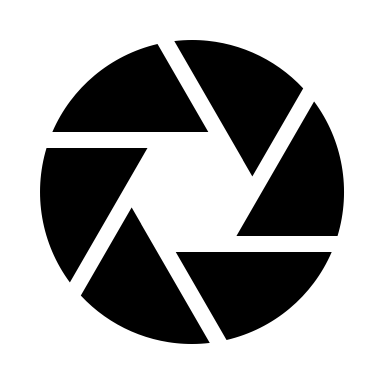 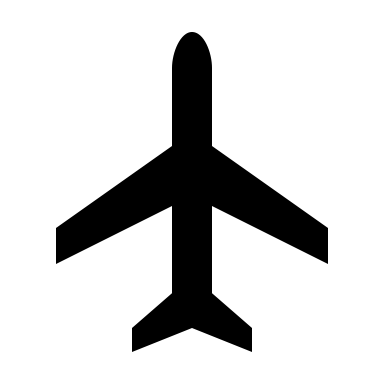 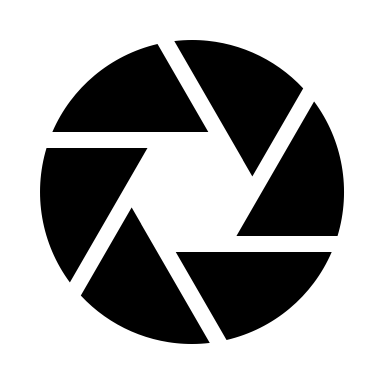 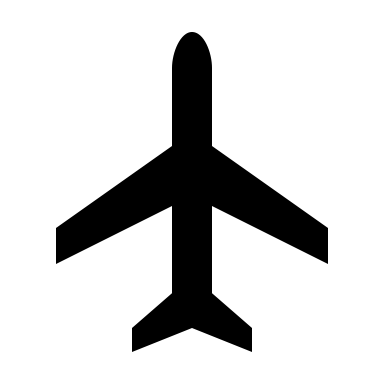 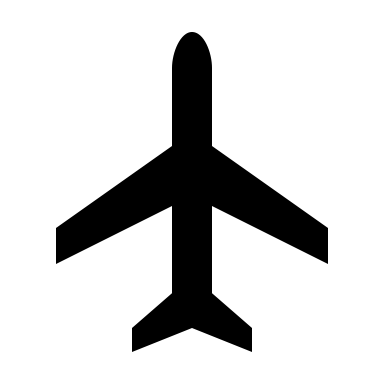 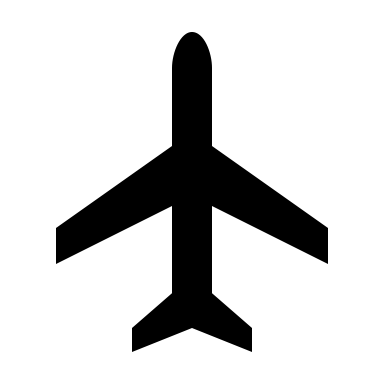 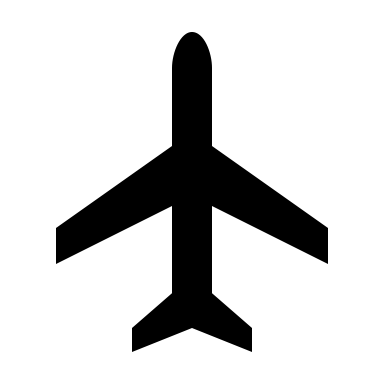 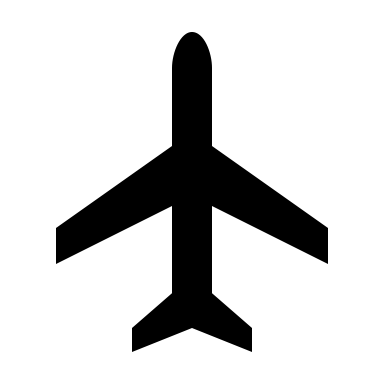 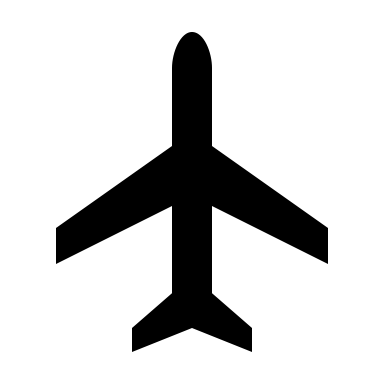 Recursively solve the problem in the right half
Recursively solve the problem in the left half
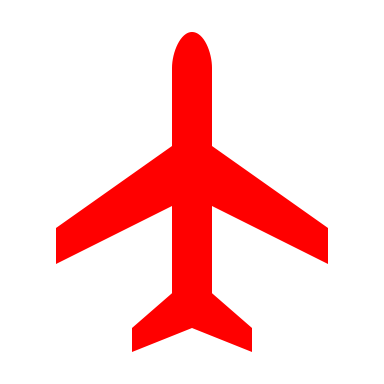 Count  = 0
count  = 13
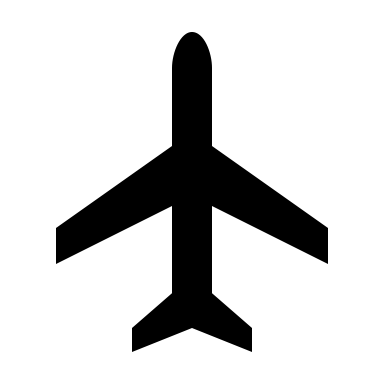 Find the count of left half answer and right half answer in the full array using the equal function.
How do you combine these two answers?
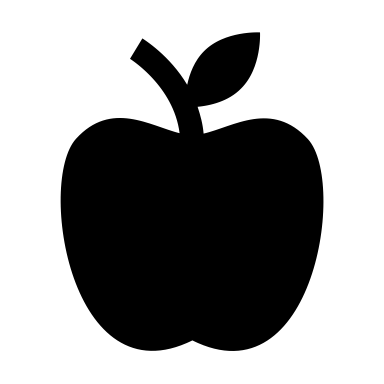 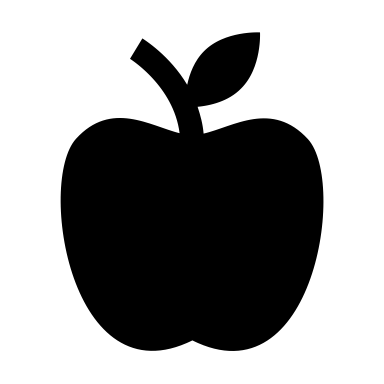 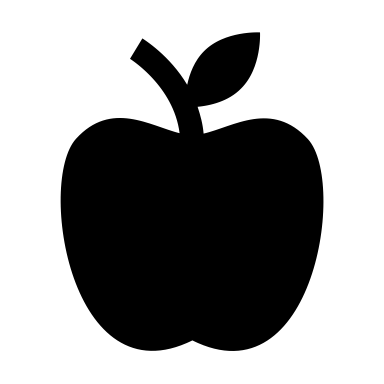 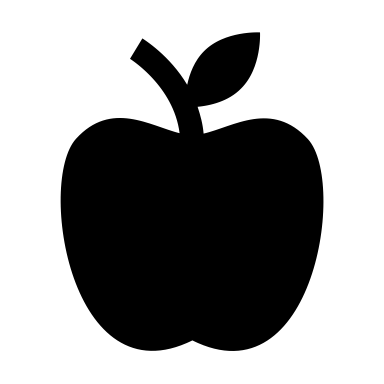 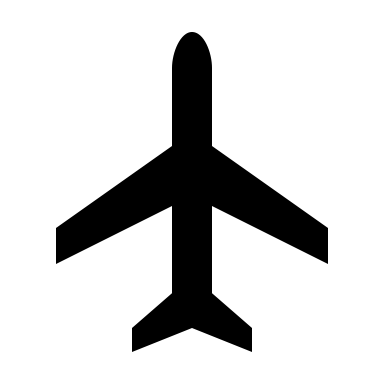 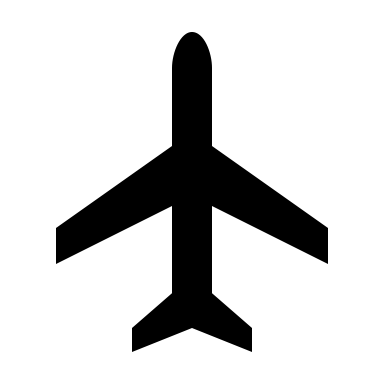 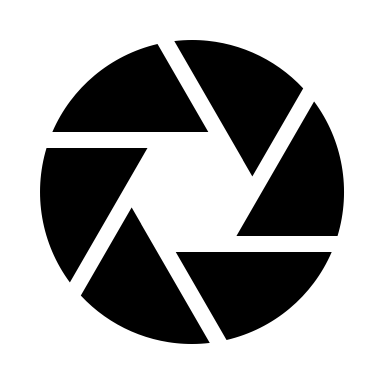 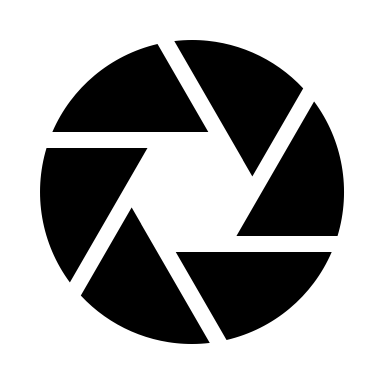 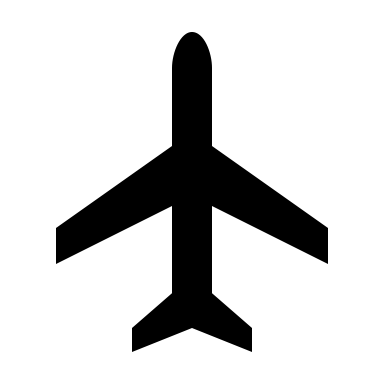 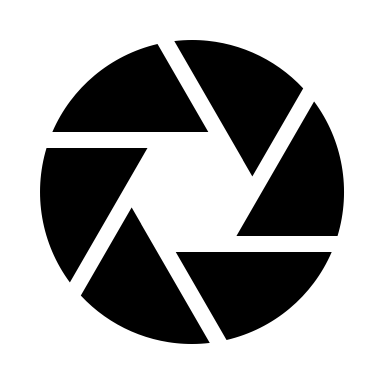 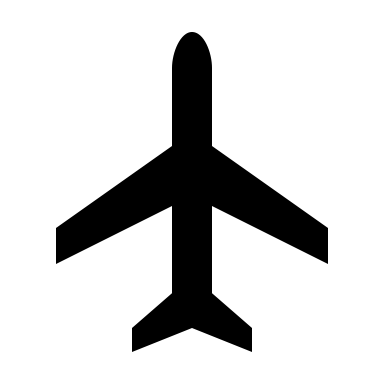 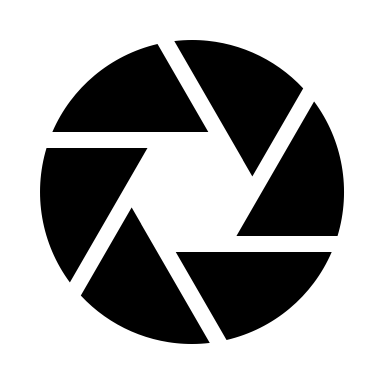 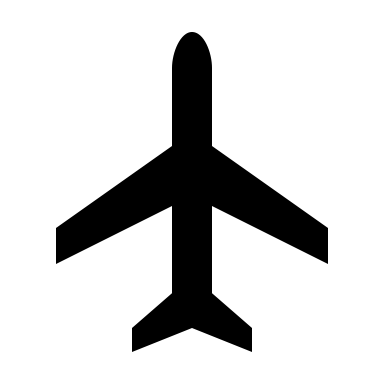 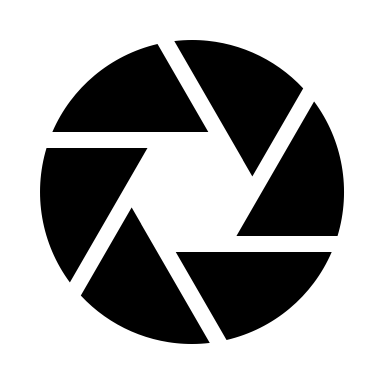 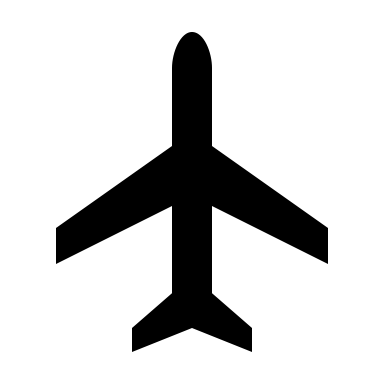 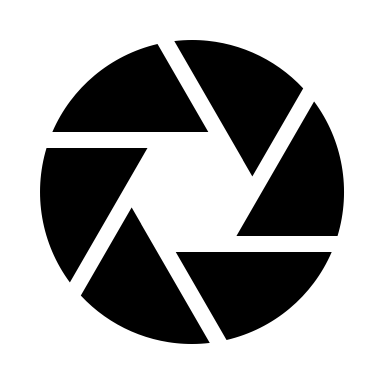 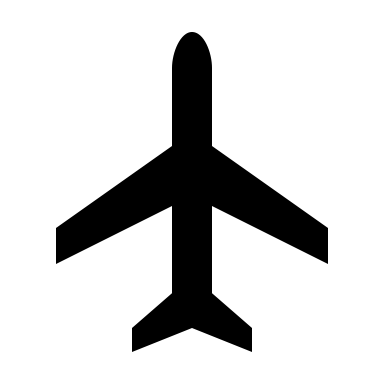 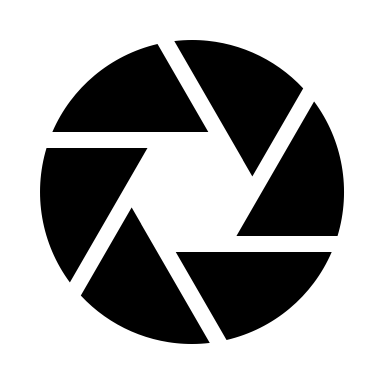 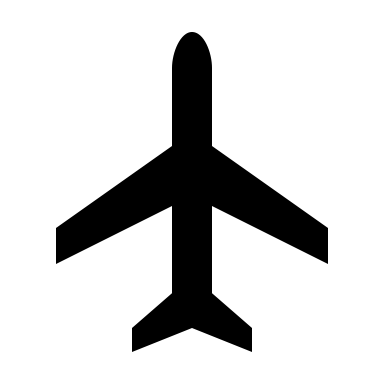 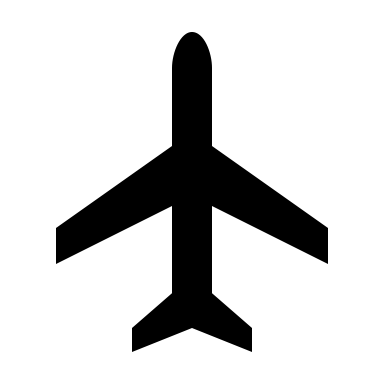 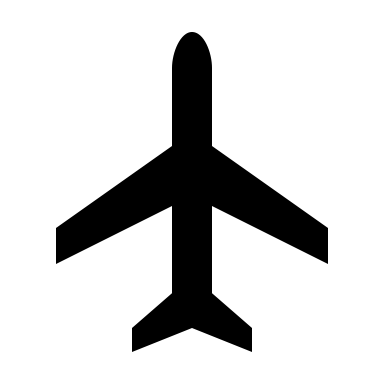 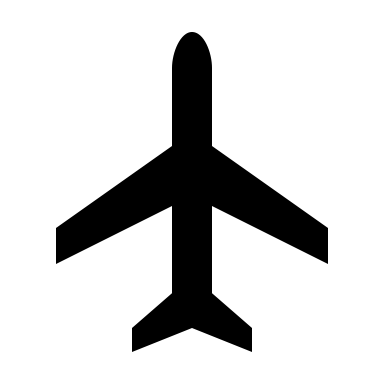 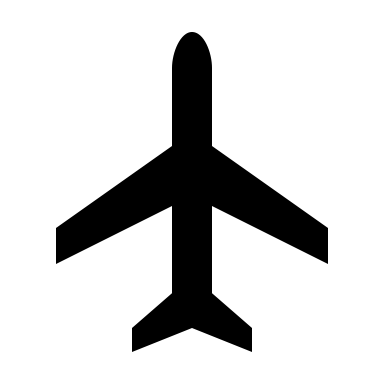 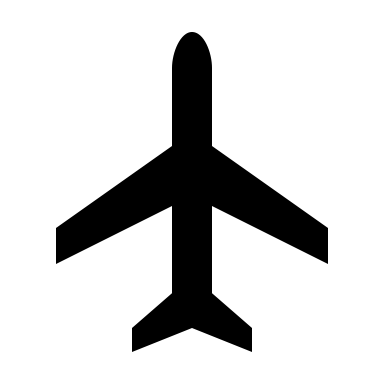 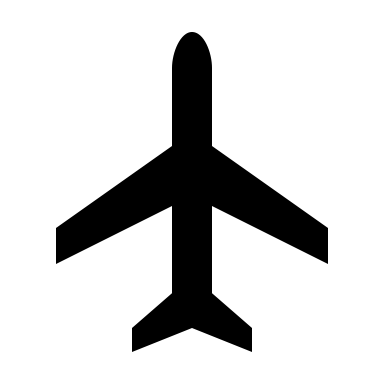 Majority Element
Implementation
Running Time
Correctness
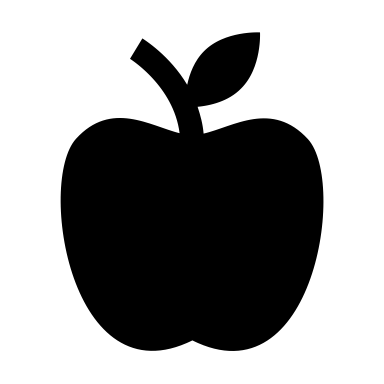 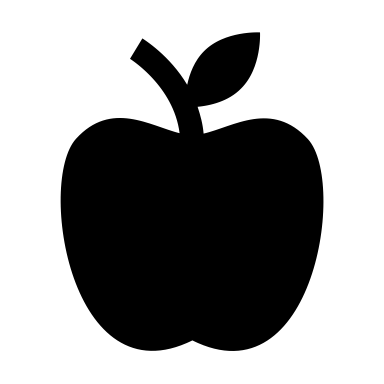 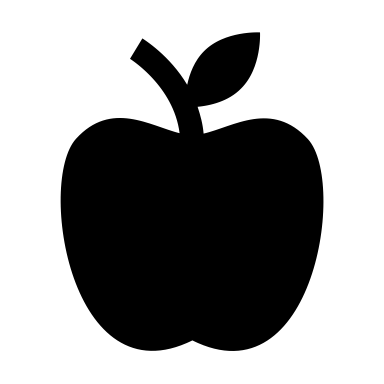 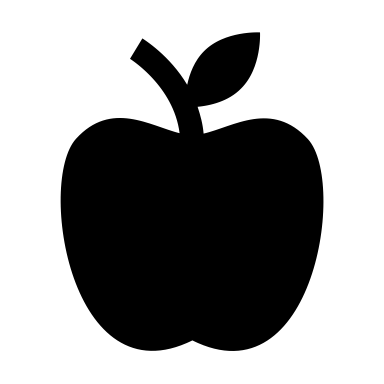 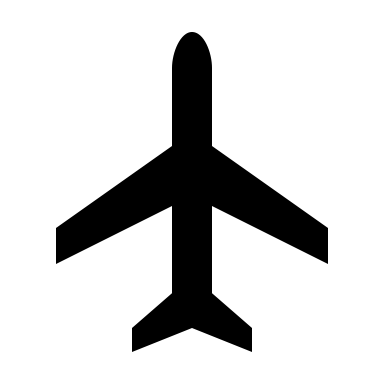 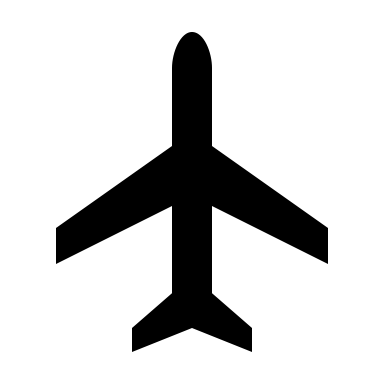 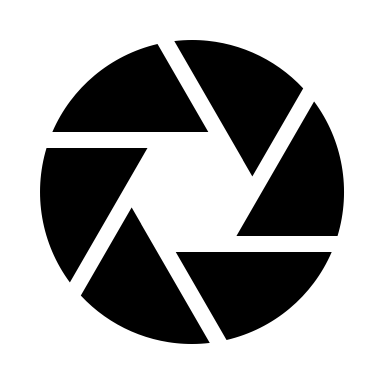 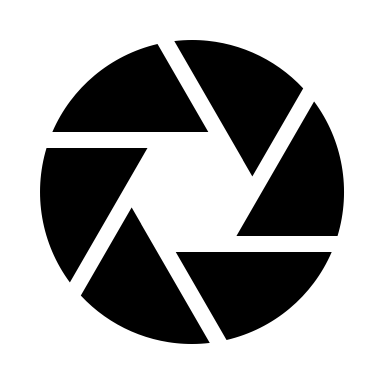 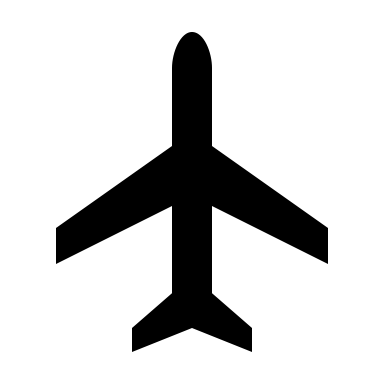 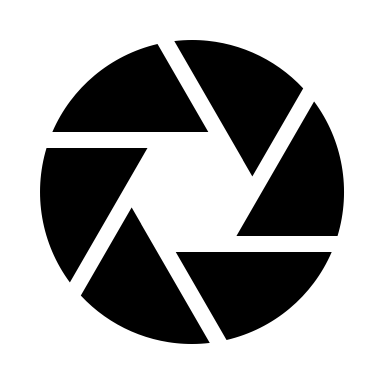 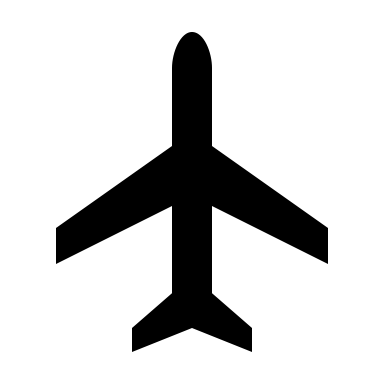 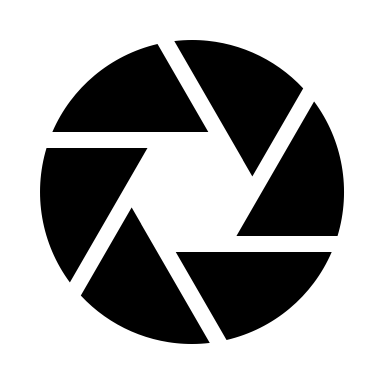 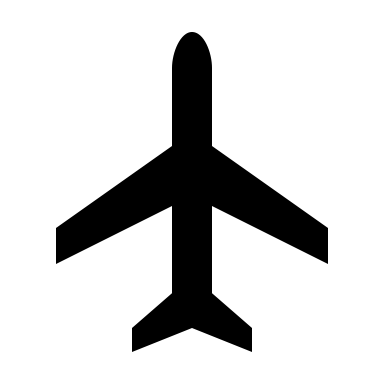 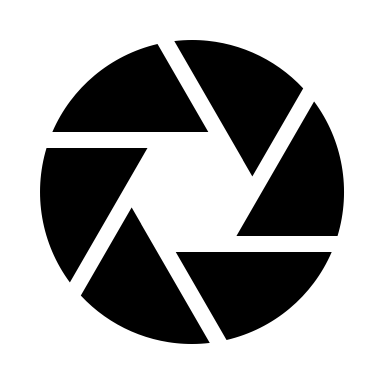 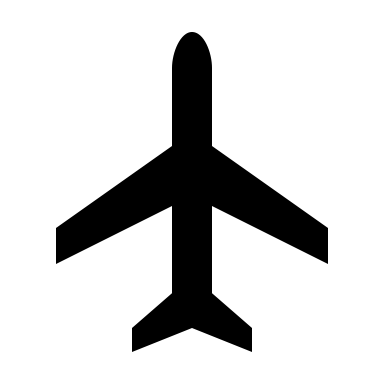 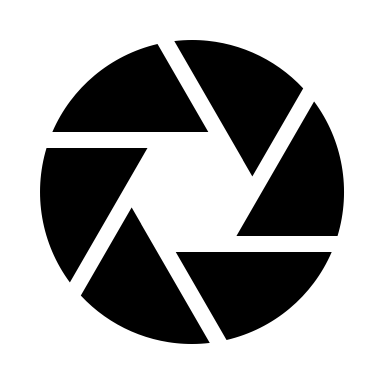 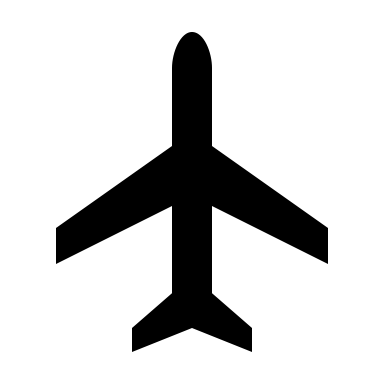 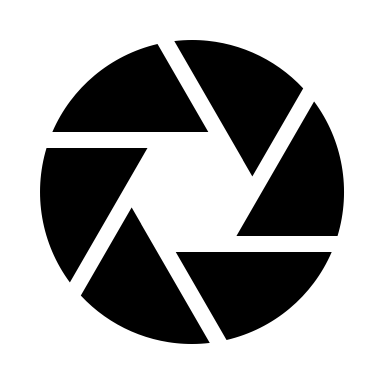 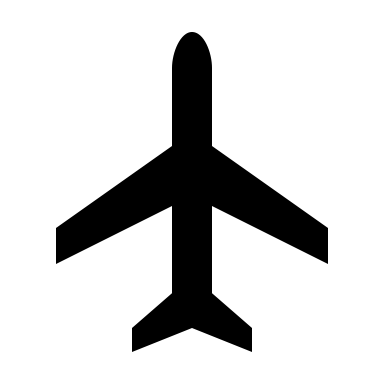 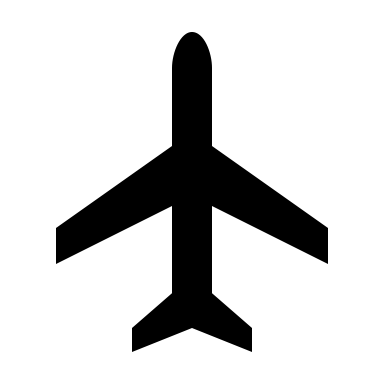 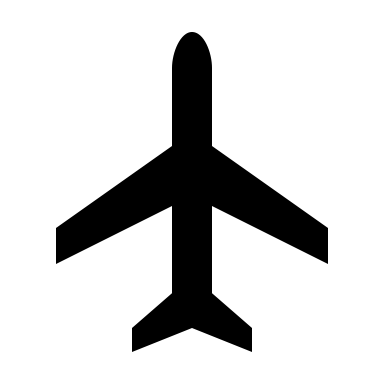 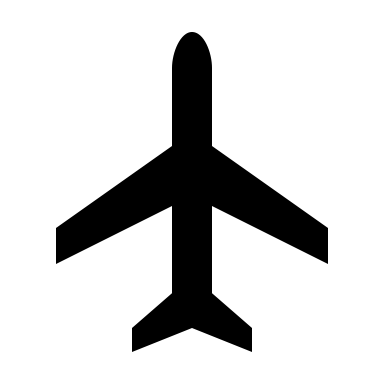 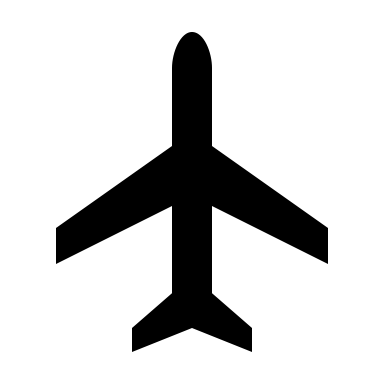 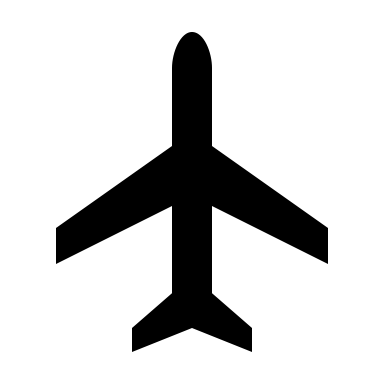 Some Observations:
The number of majority elements in the array is

If there is a majority element in the array then it is a majority element in
either the left half or the right half of the array
Lemma: Our algorithm finds a majority element in an array of size n, if it exists.
We will prove using induction on n.
Lemma: Our algorithm finds a majority element in an array of size n, if it exists.
We will prove using induction on n.
When n=1, there is only one element in the array and our algorithm returns it as the majority element.
Lemma: Our algorithm finds a majority element in an array of size n, if it exists.
Lemma: Our algorithm finds a majority element in an array of size n, if it exists.
Remember our observation:
If there is a majority element in the array then it is a majority element in either the left or the right array
Lemma: Our algorithm finds a majority element in an array of size n, if it exists.
If the majority element exists in the left array, then we find it correctly.
Same is the case for the right array.
If there is a majority element in the array, then either left or right is our answer.
Remember our observation:
If there is a majority element in the array then it is a majority element in either the left or the right array
Lemma: Our algorithm finds a majority element in an array of size n, if it exists.
If the majority element exists in the left array, then we find it correctly.
Same is the case for the right array.
If there is a majority element in the array, then either left or right is our answer.
We then use the brute-force method to find the answer.
But what if there is no majority element?
Remember our observation:
If there is a majority element in the array then it is a majority element in either the left or the right array
Lemma: Our algorithm finds a majority element in an array of size n, if it exists.
But what if there is no majority element?
Then, both the if conditions will be evaluated to false.
Remember our observation:
If there is a majority element in the array then it is a majority element in either the left or the right array
Lemma: Our algorithm finds a majority element in an array of size n, if it exists.
But what if there is no majority element?
Remember our observation:
If there is a majority element in the array then it is a majority element in either the left or the right array
History
In 1981, Boyer and Moore designed an O(n) algorithm to find the majority element in the array if it exists.
Unfortunately, they could not publish their result. Here is their experience on publishing their paper.
In this paper we have described a linear time majority vote algorithm and discussed the mechanically checked correctness proof of a Fortran implementation of it. This work has a rather convoluted history which we would here like to clarify.
……..
……..
However, our paper was repeatedly rejected for publication, largely because of its emphasis on Fortran and mechanical verification. A rewritten version emphasizing the algorithm itself was rejected on the grounds that the work was superceded by the paper of Misra and Gries!
History
In 1981, Boyer and Moore designed an O(n) algorithm to find the majority element in the array if it exists.
Unfortunately, they could not publish their result. Here is their experience on publishing their paper. 
Can you design an algorithm for the majority problem in O(n) time?